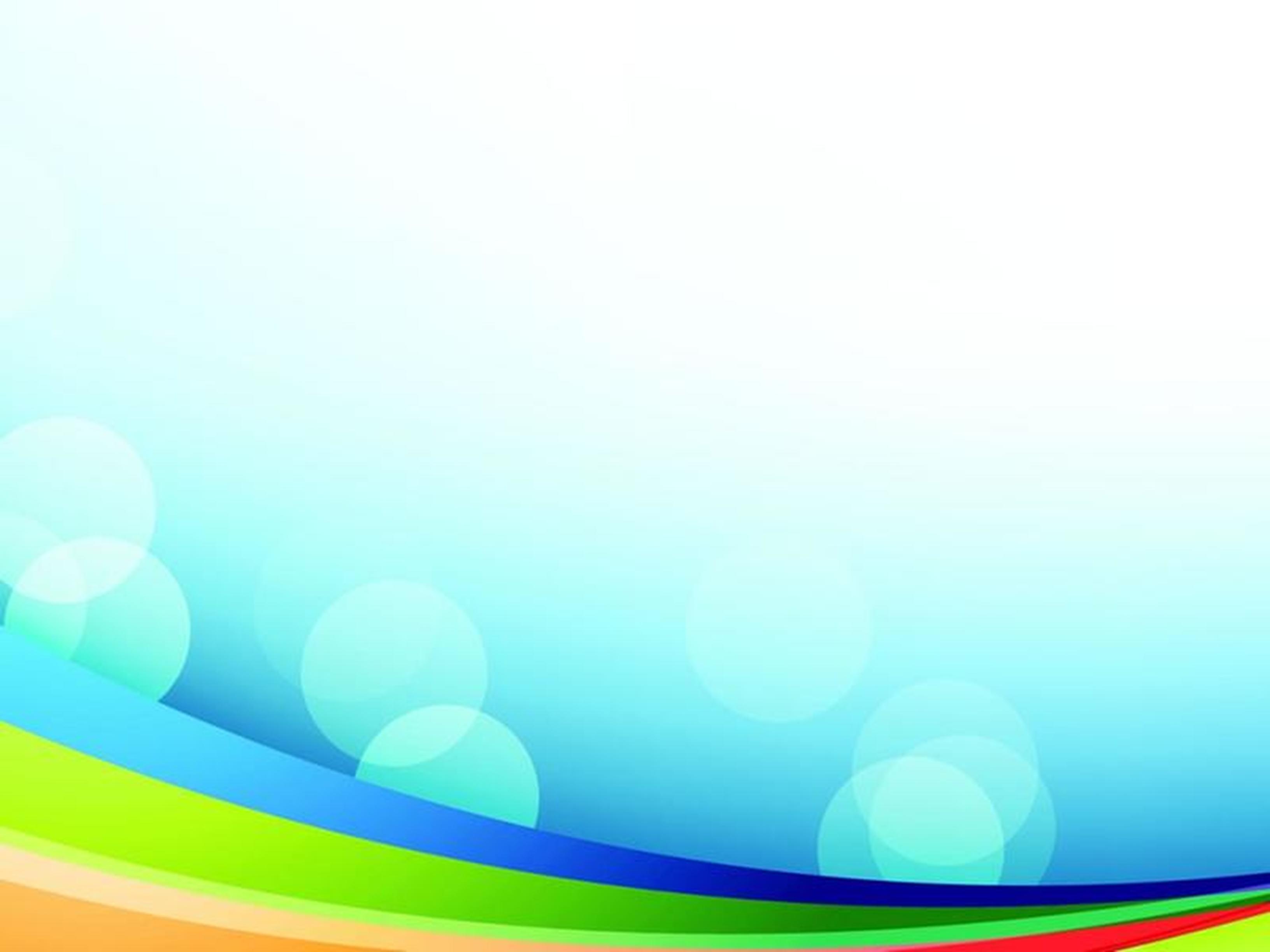 Развивающая предметно-пространственная среда
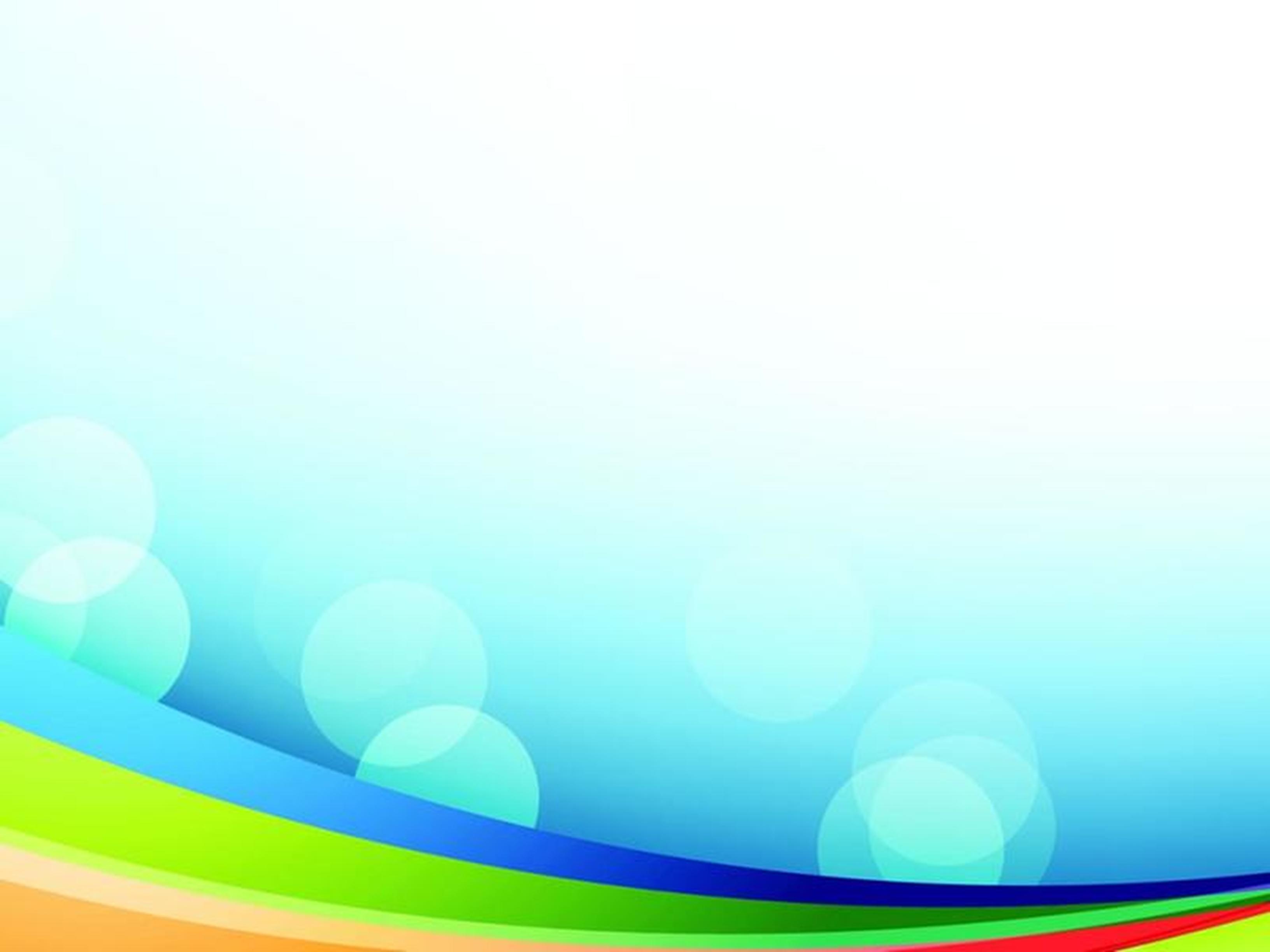 Группа «Колобок»
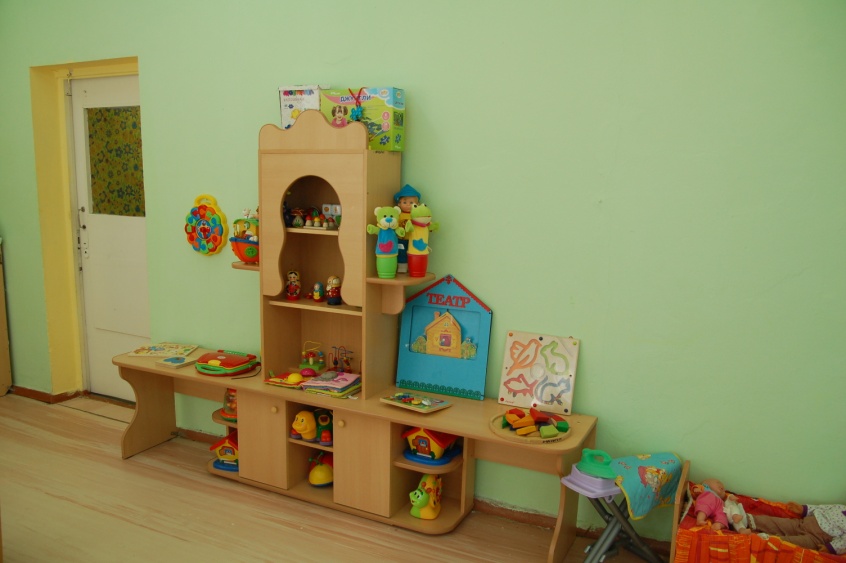 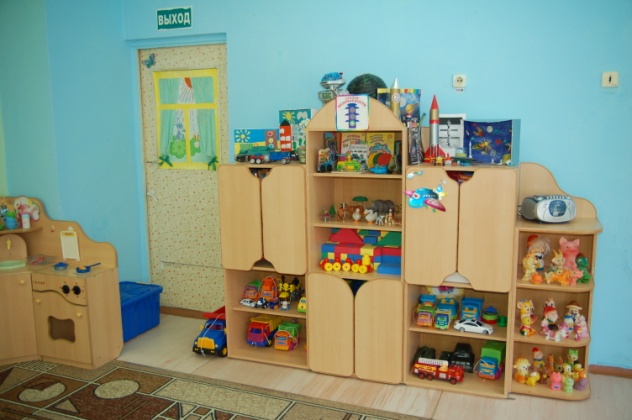 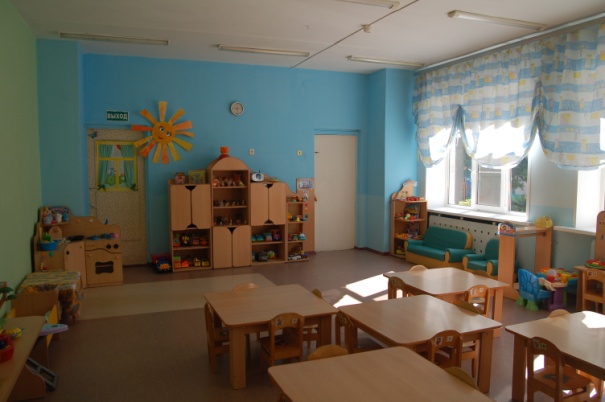 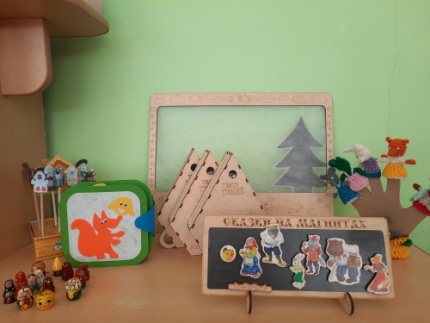 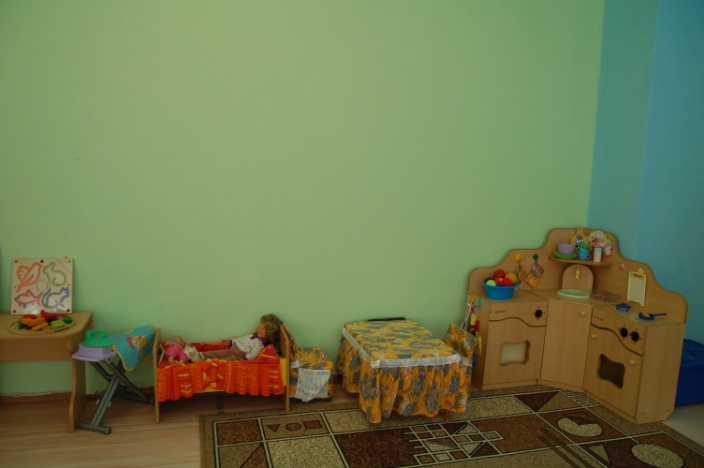 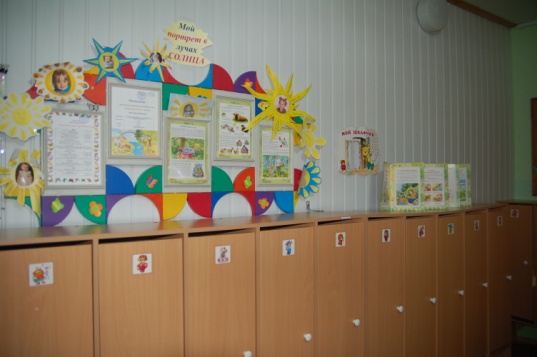 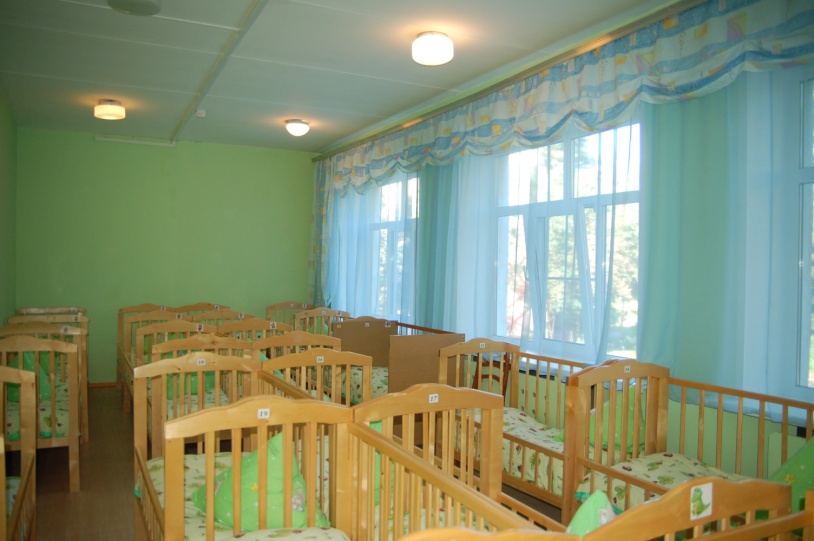 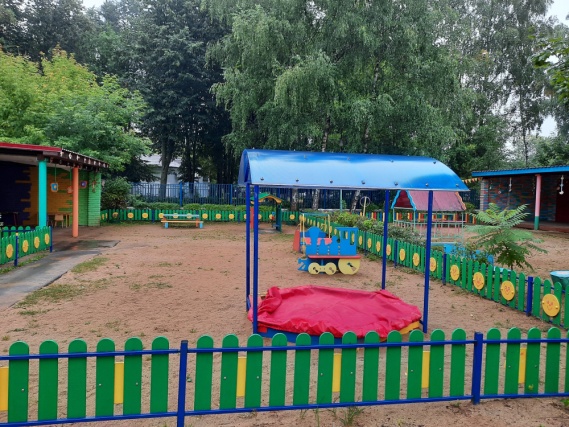 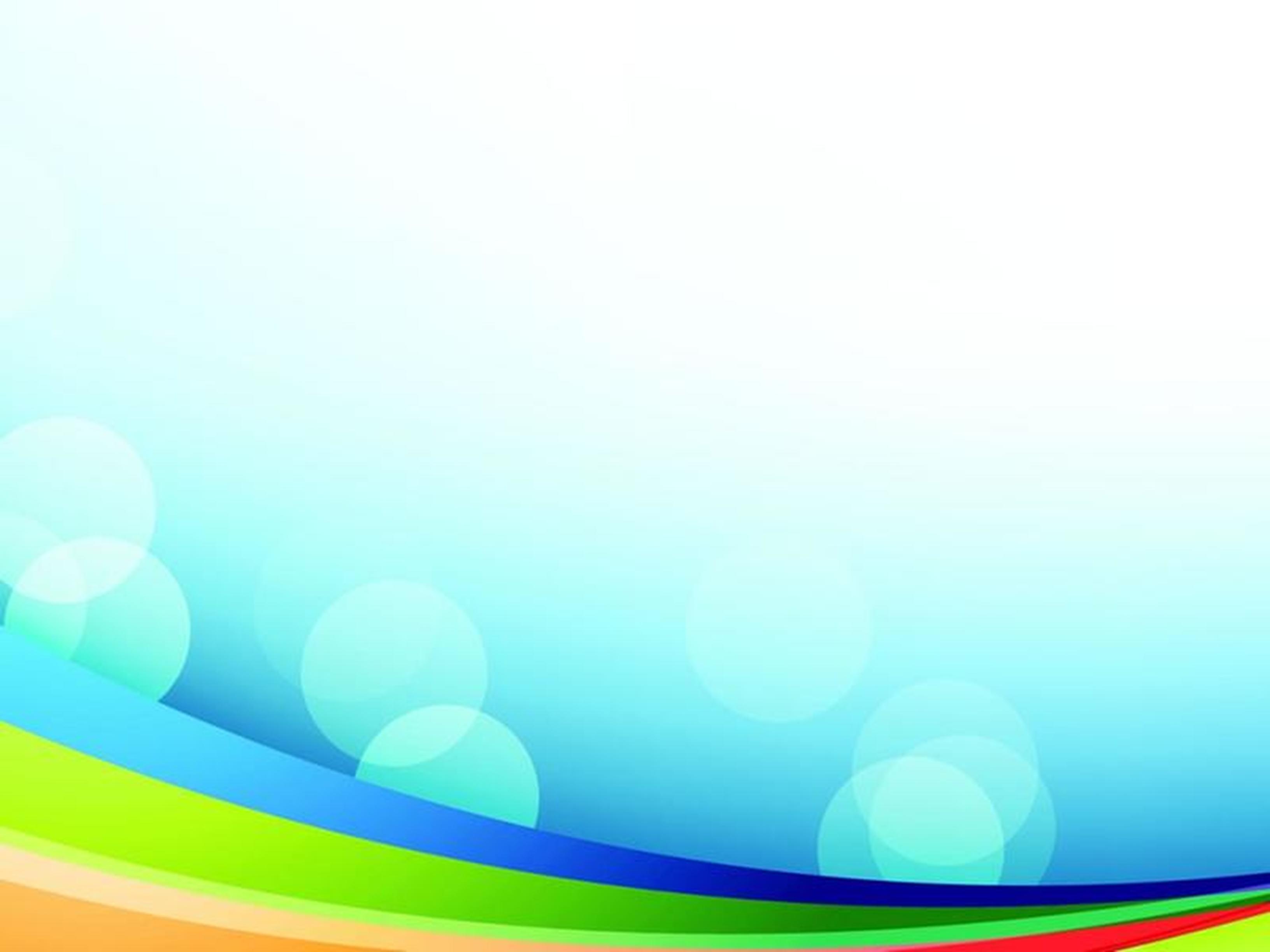 Группа «Ромашка»
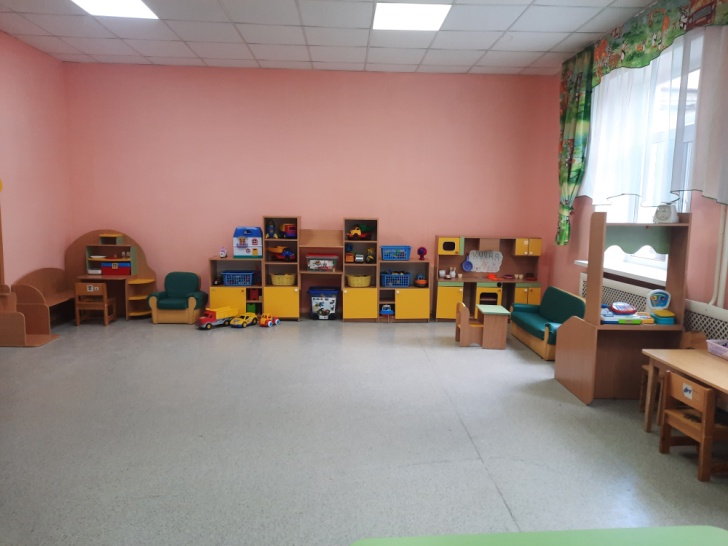 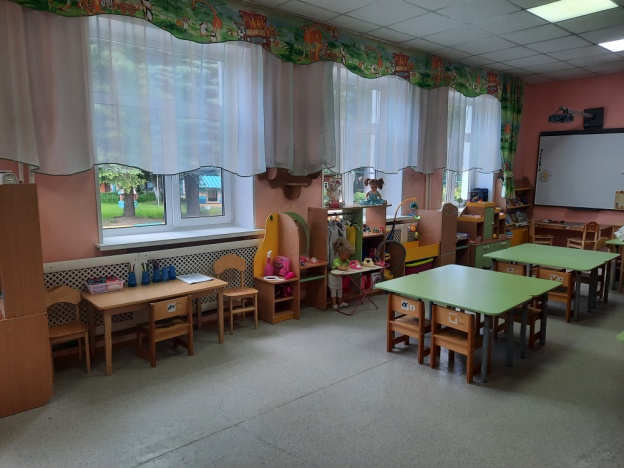 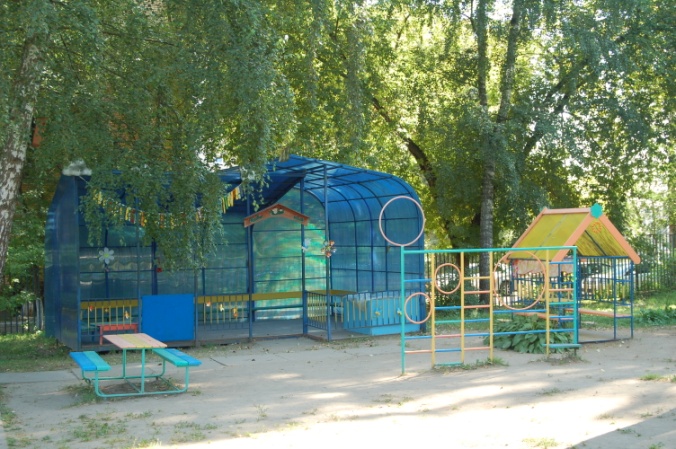 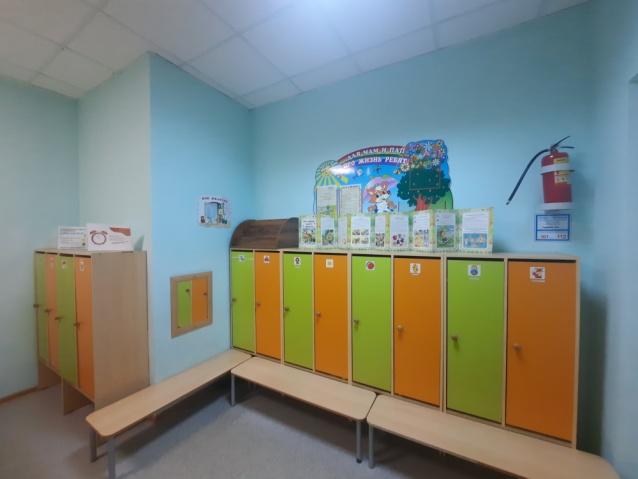 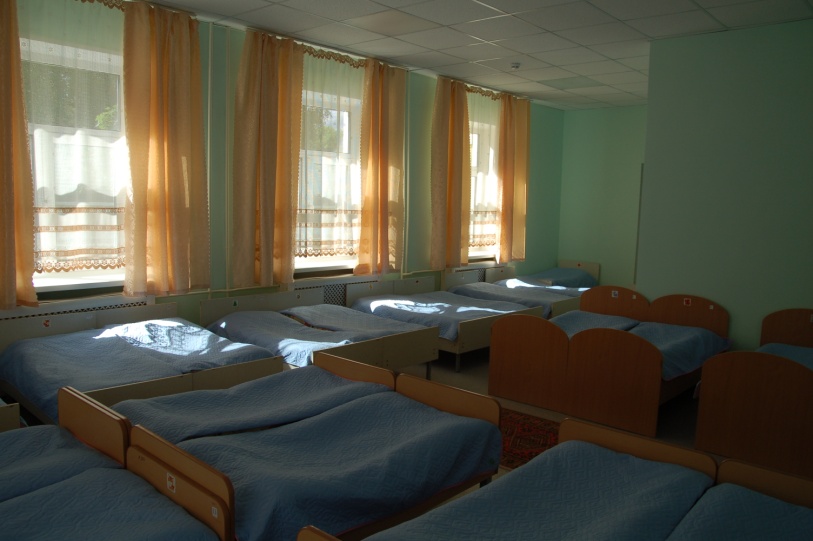 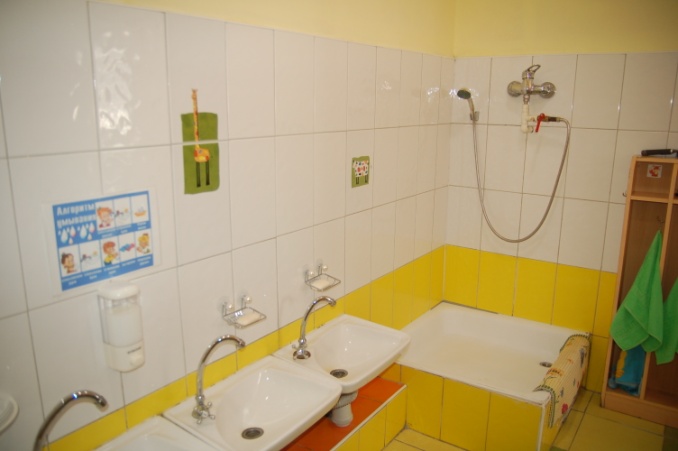 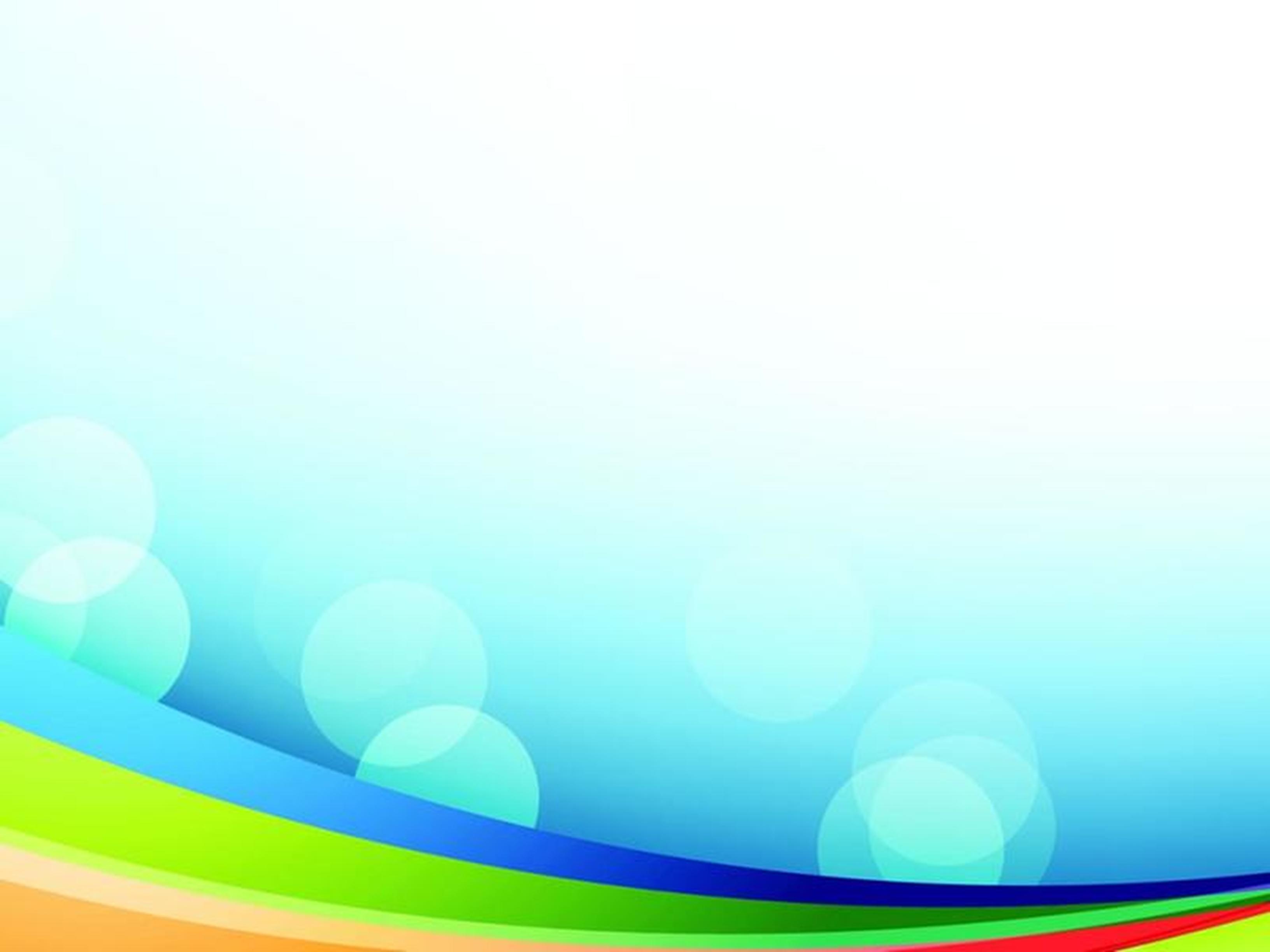 Группа «Солнышко»
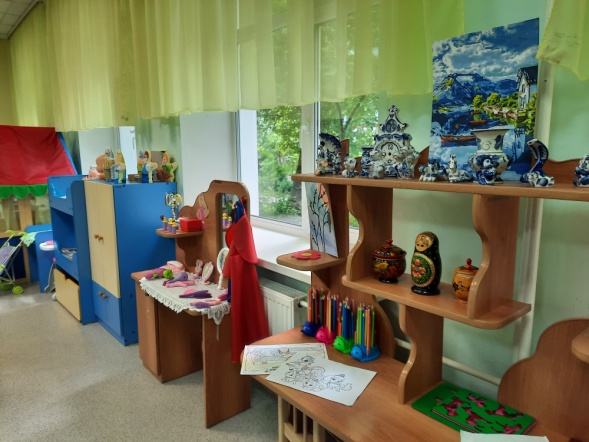 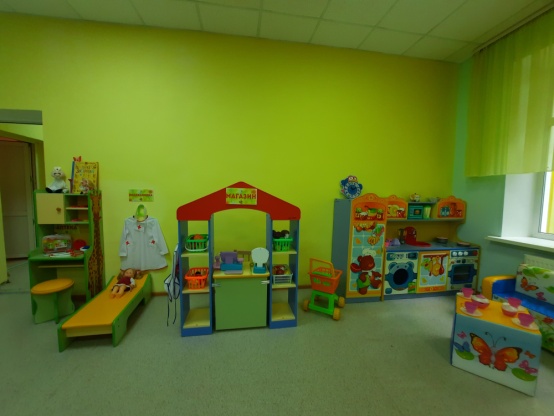 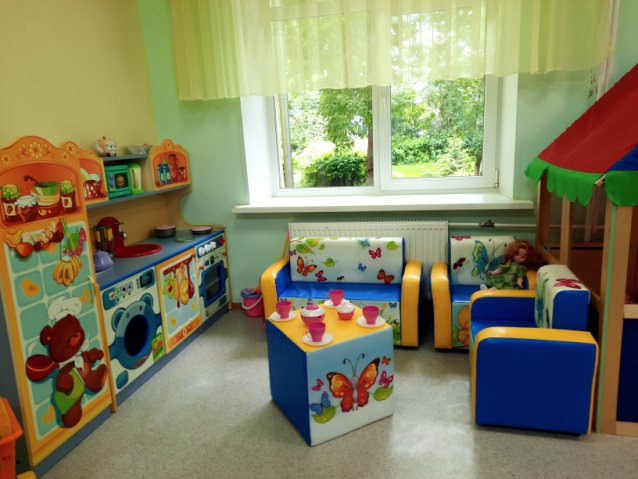 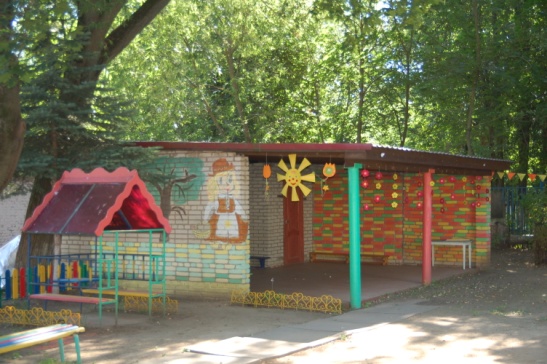 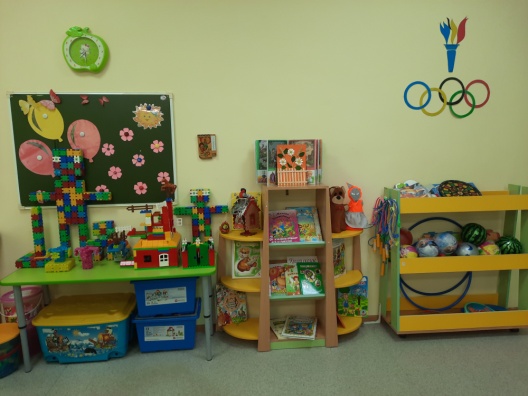 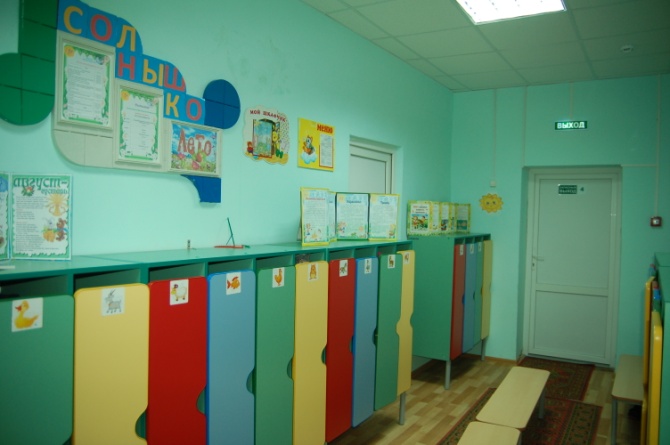 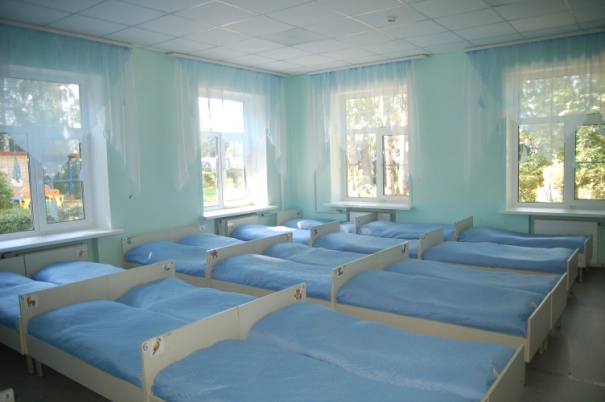 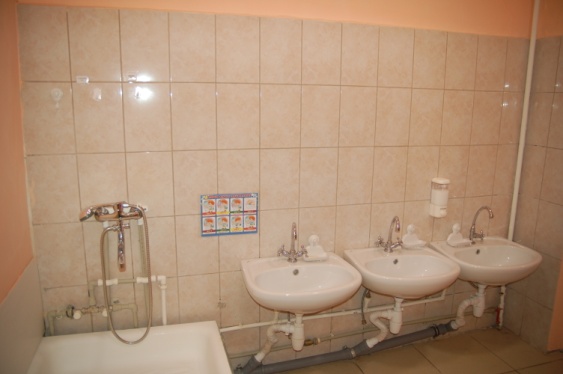 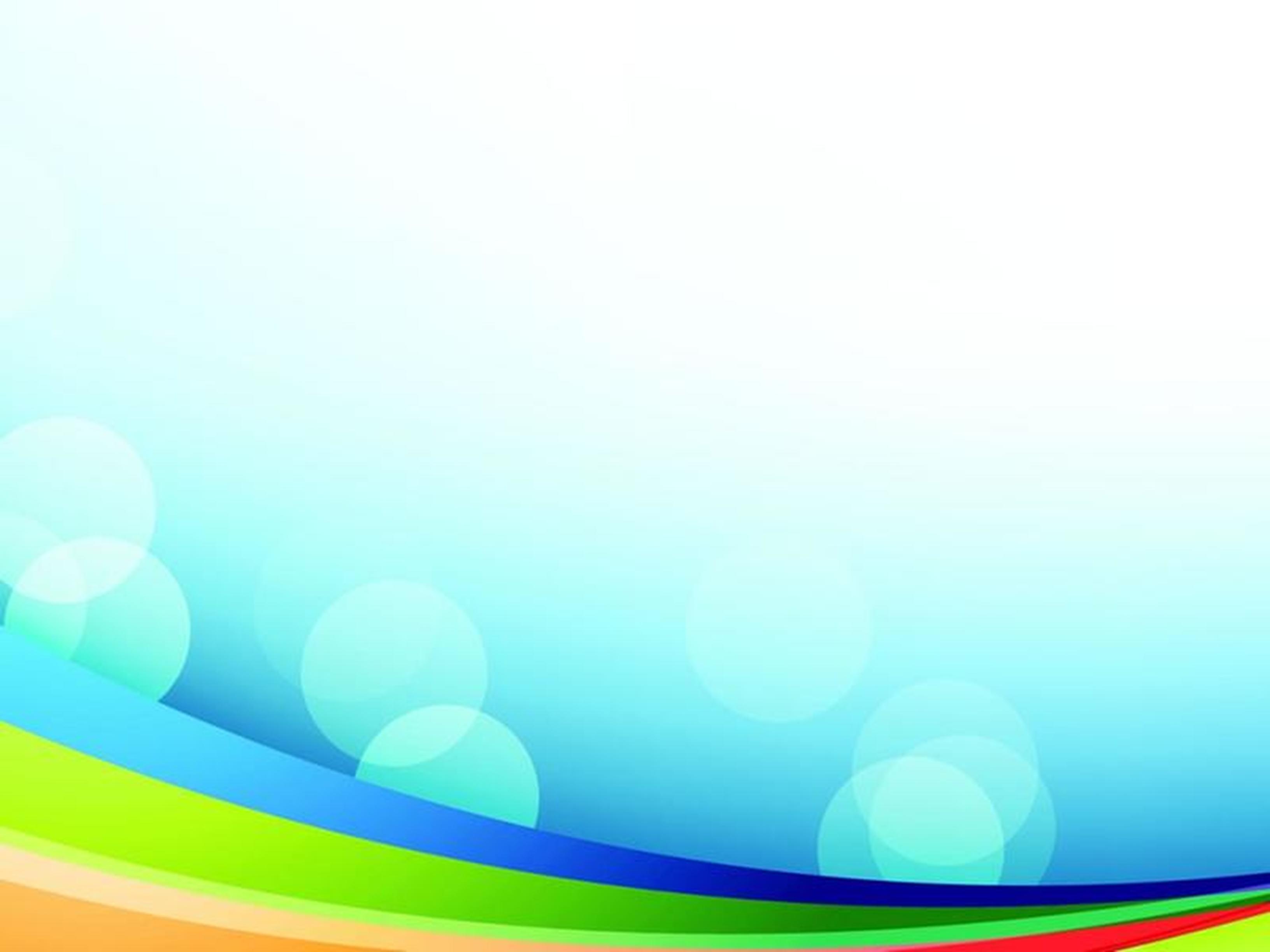 Группа «Почемучки»
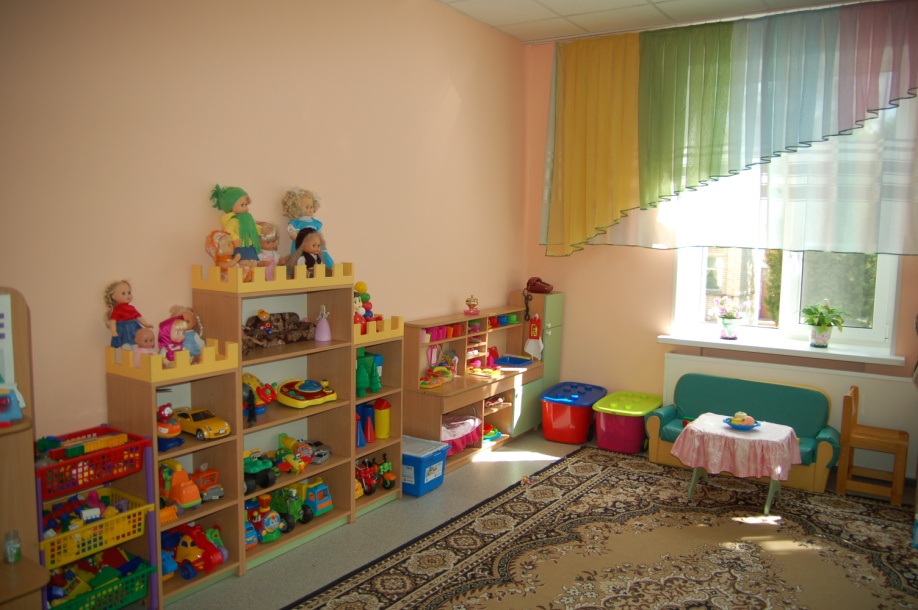 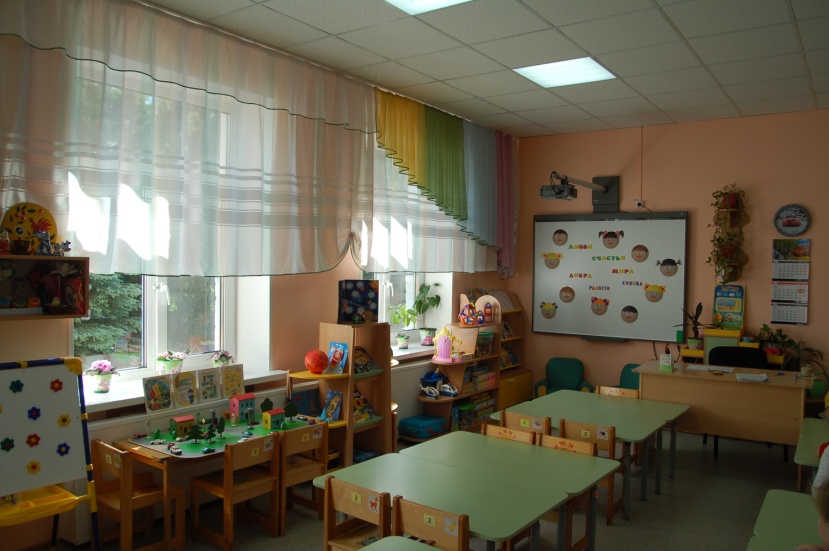 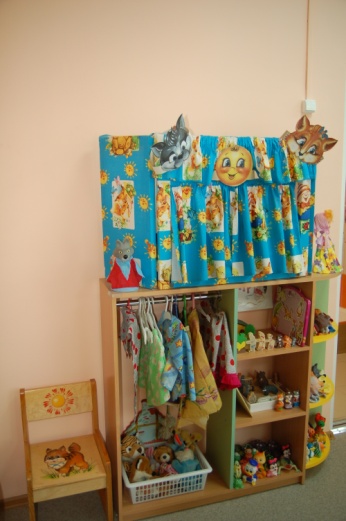 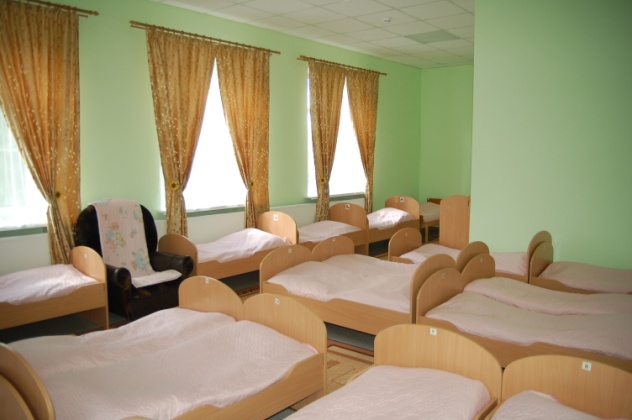 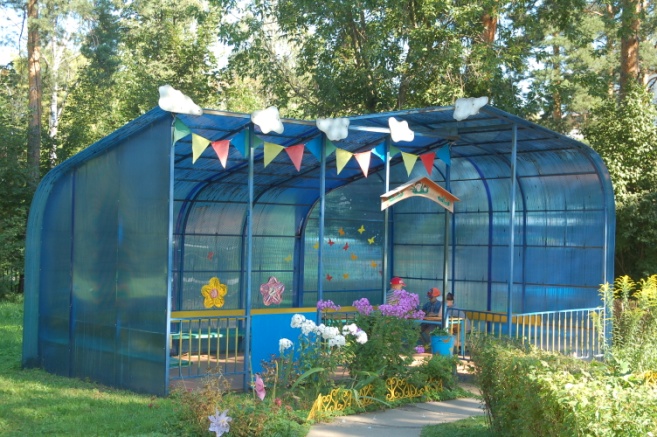 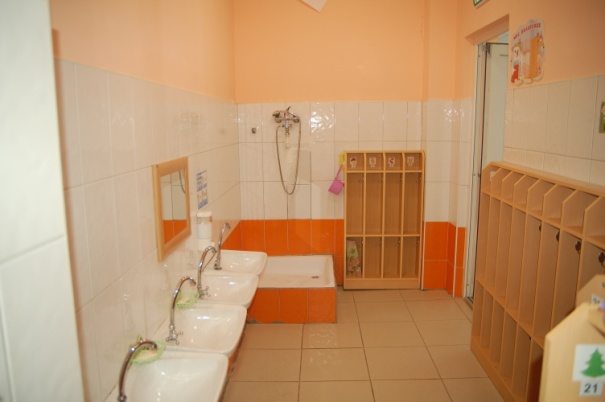 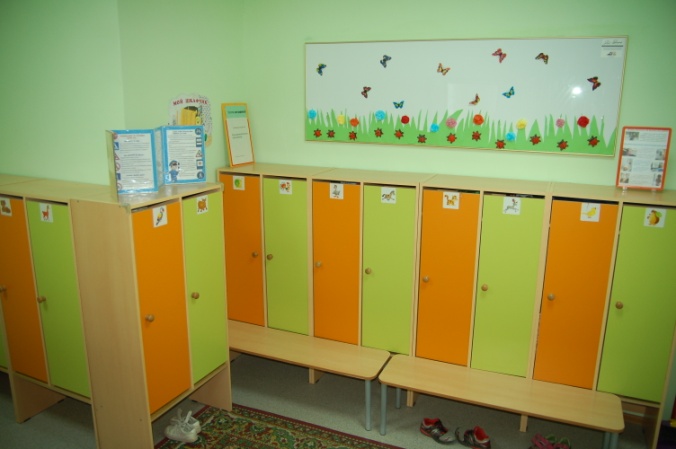 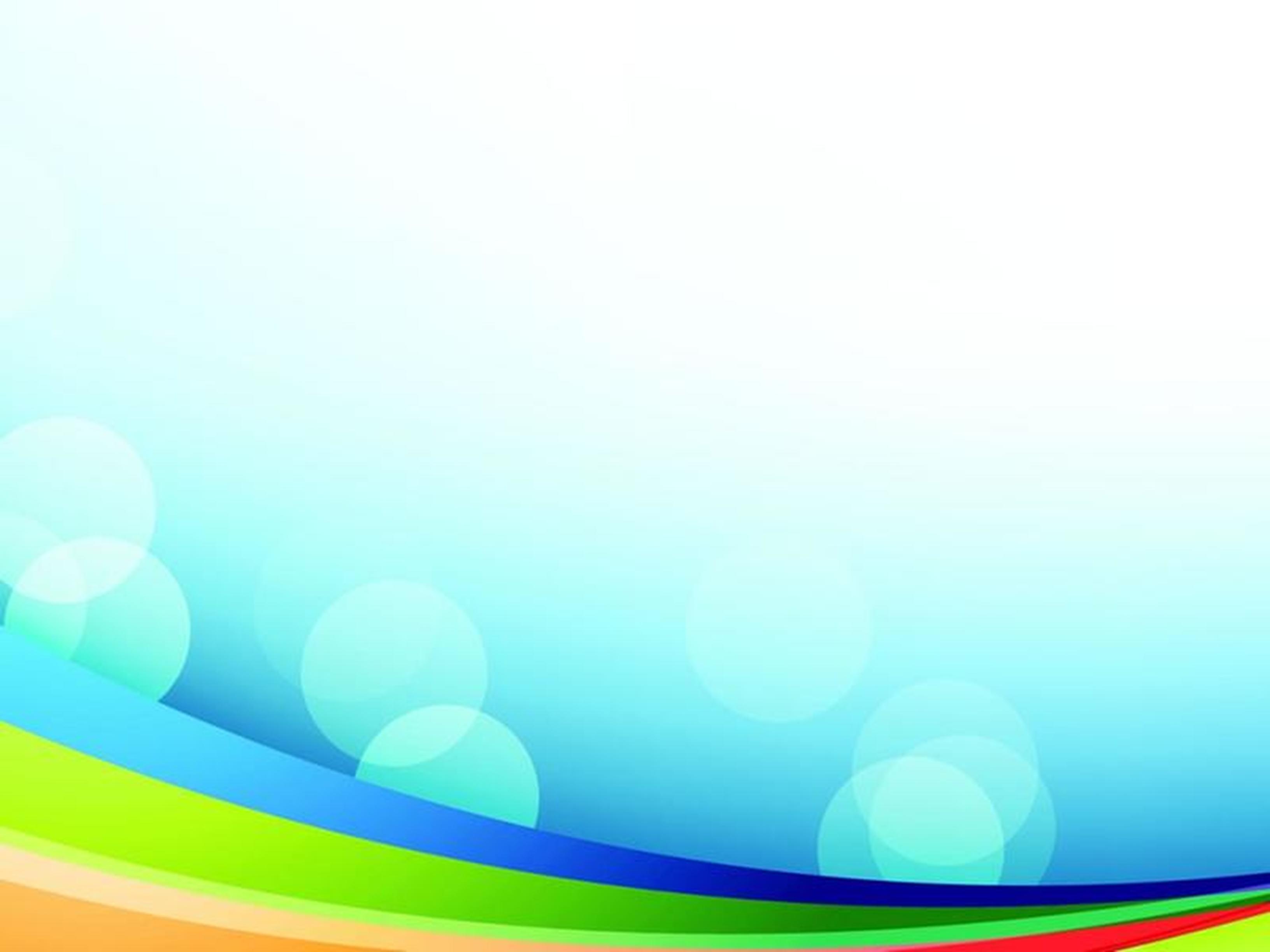 Группа «Колосок»
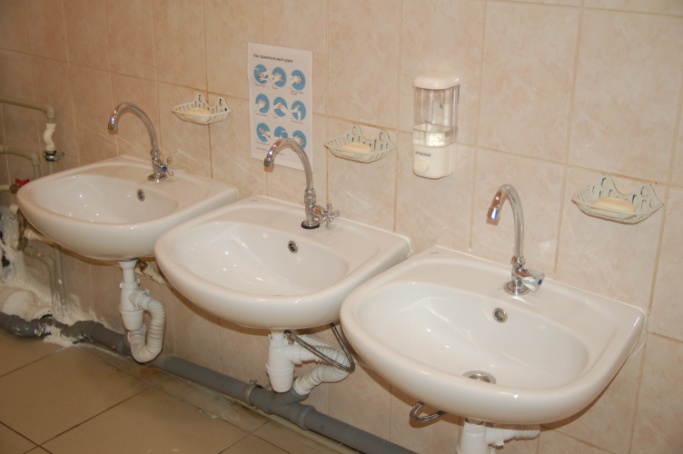 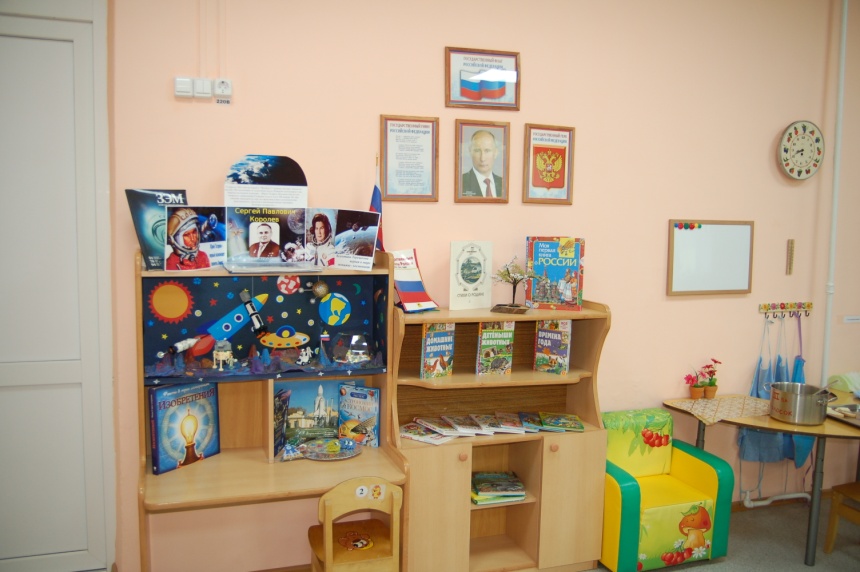 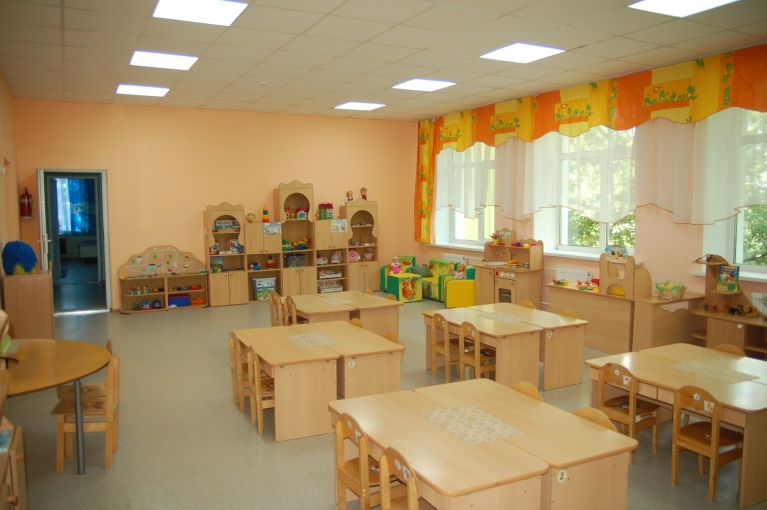 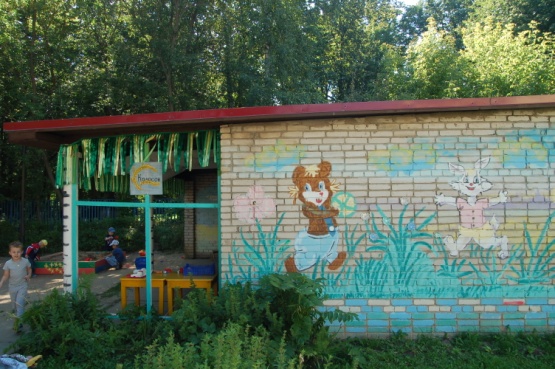 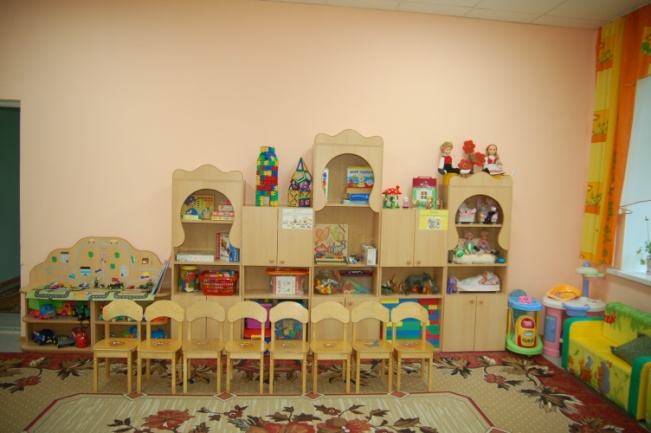 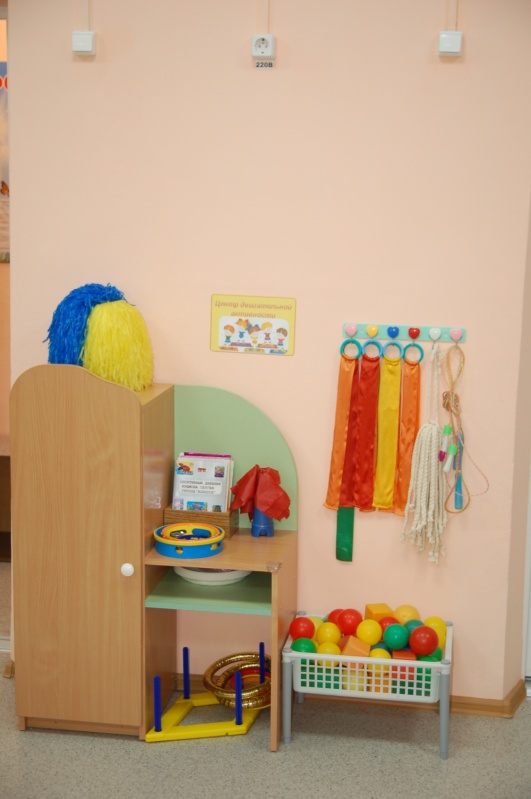 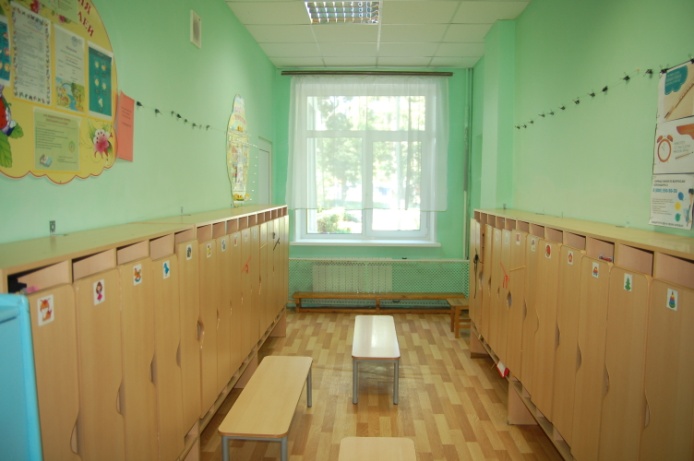 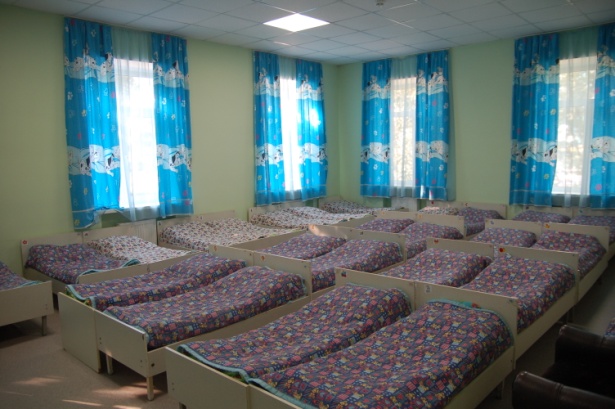 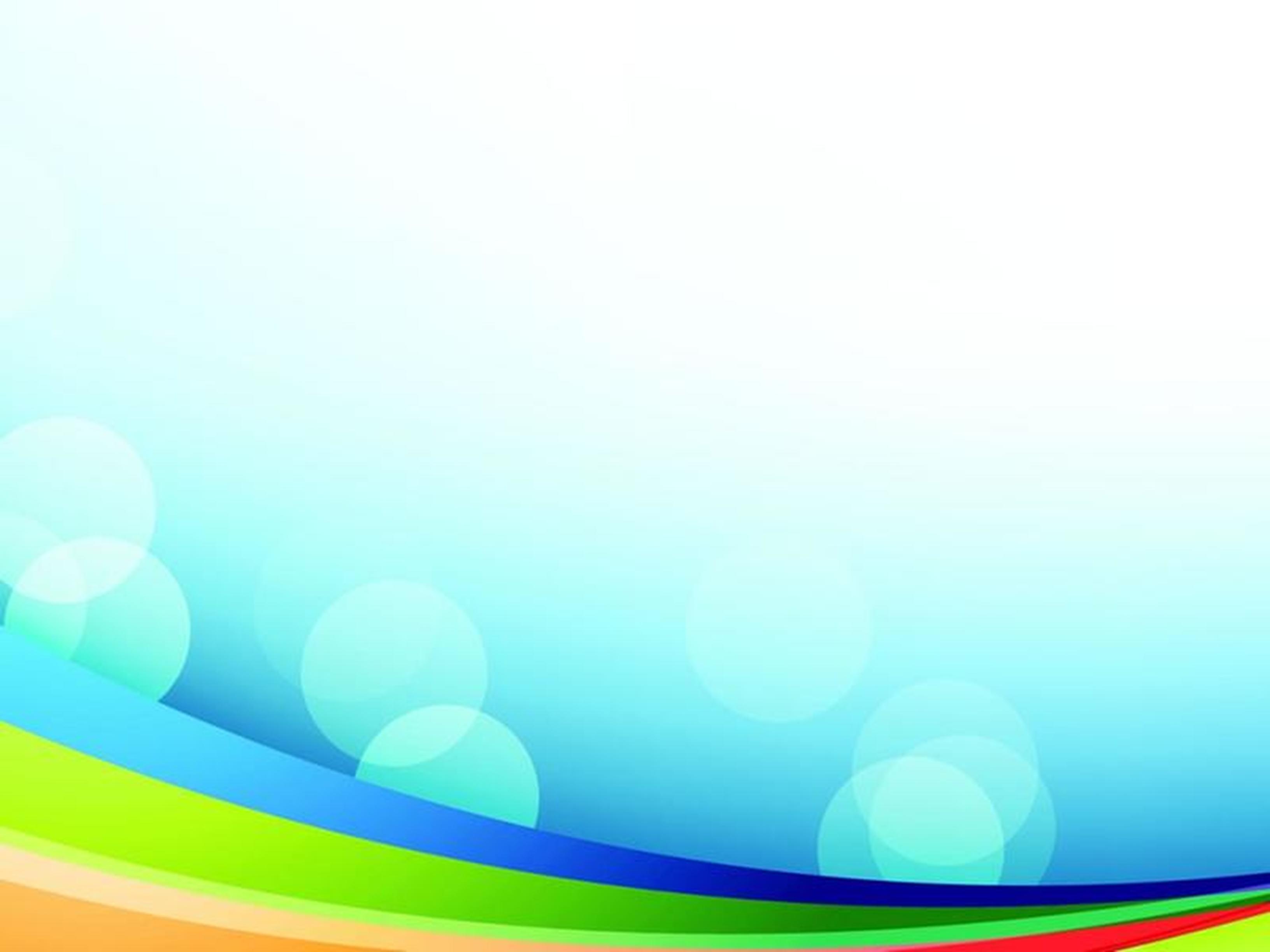 Группа «Семицветик»
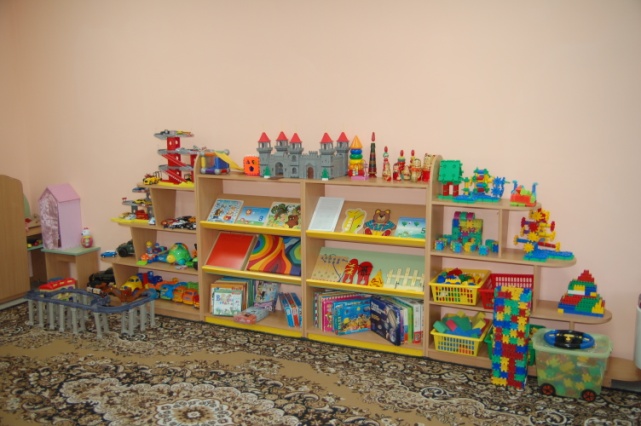 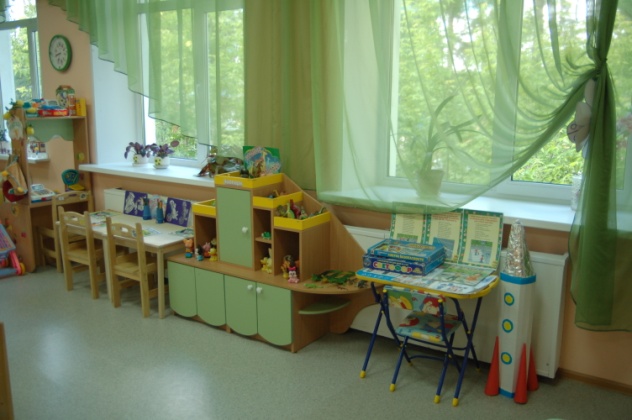 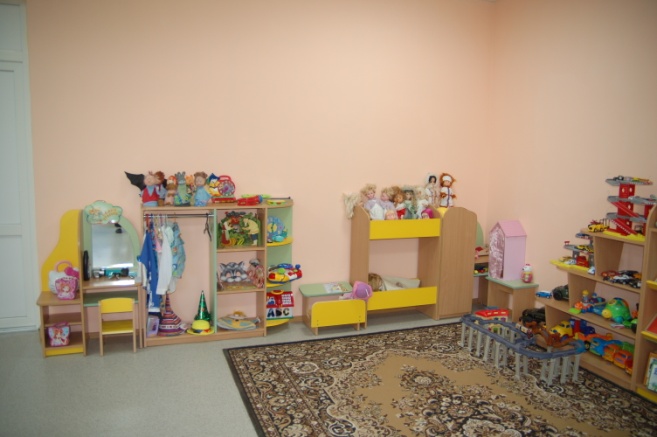 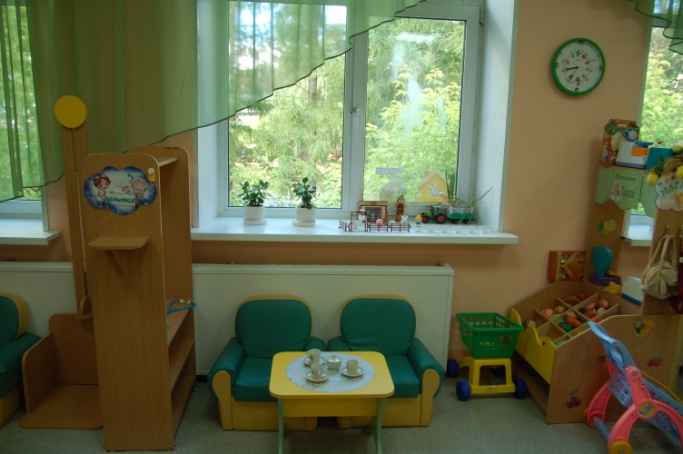 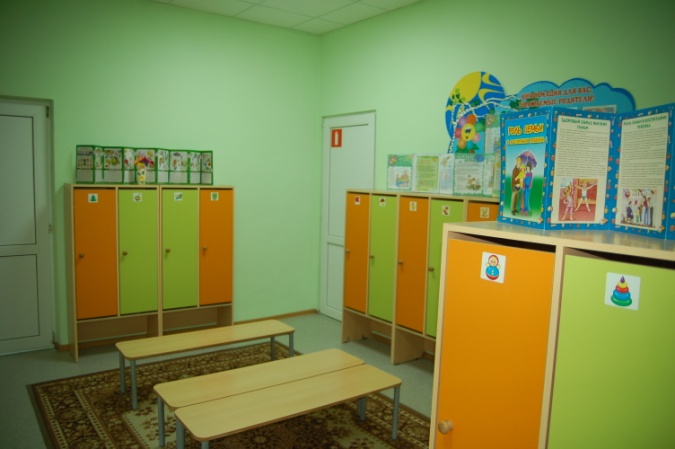 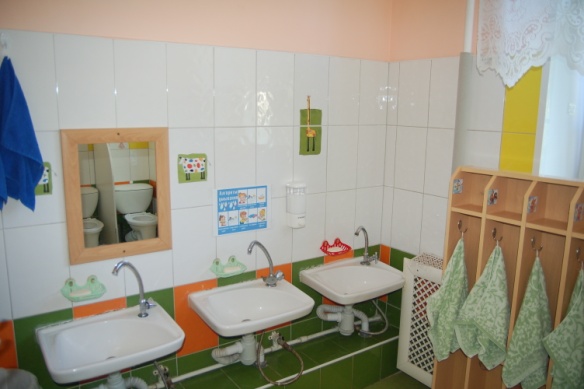 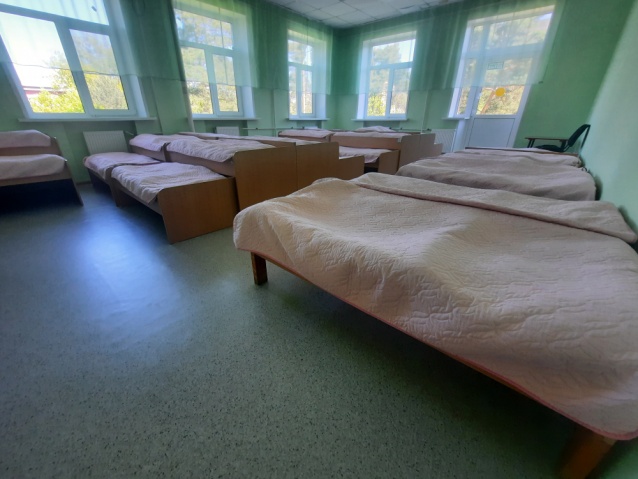 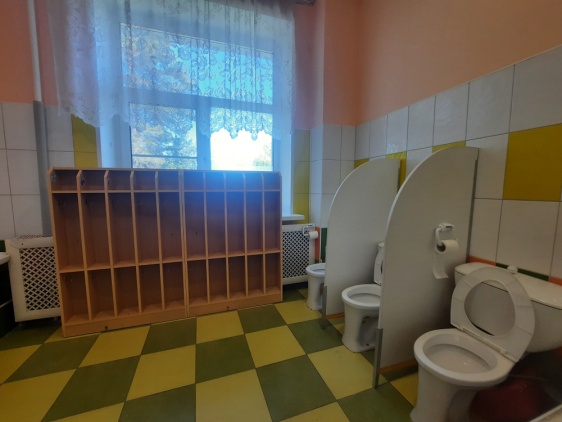 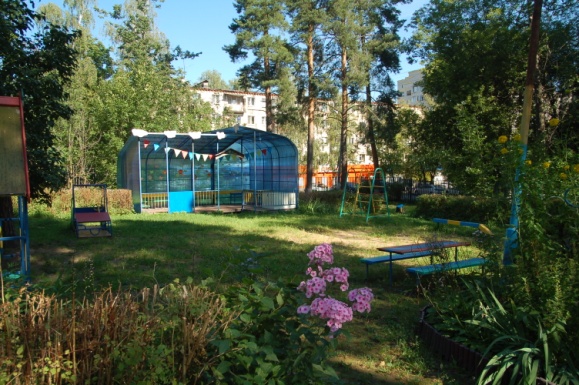 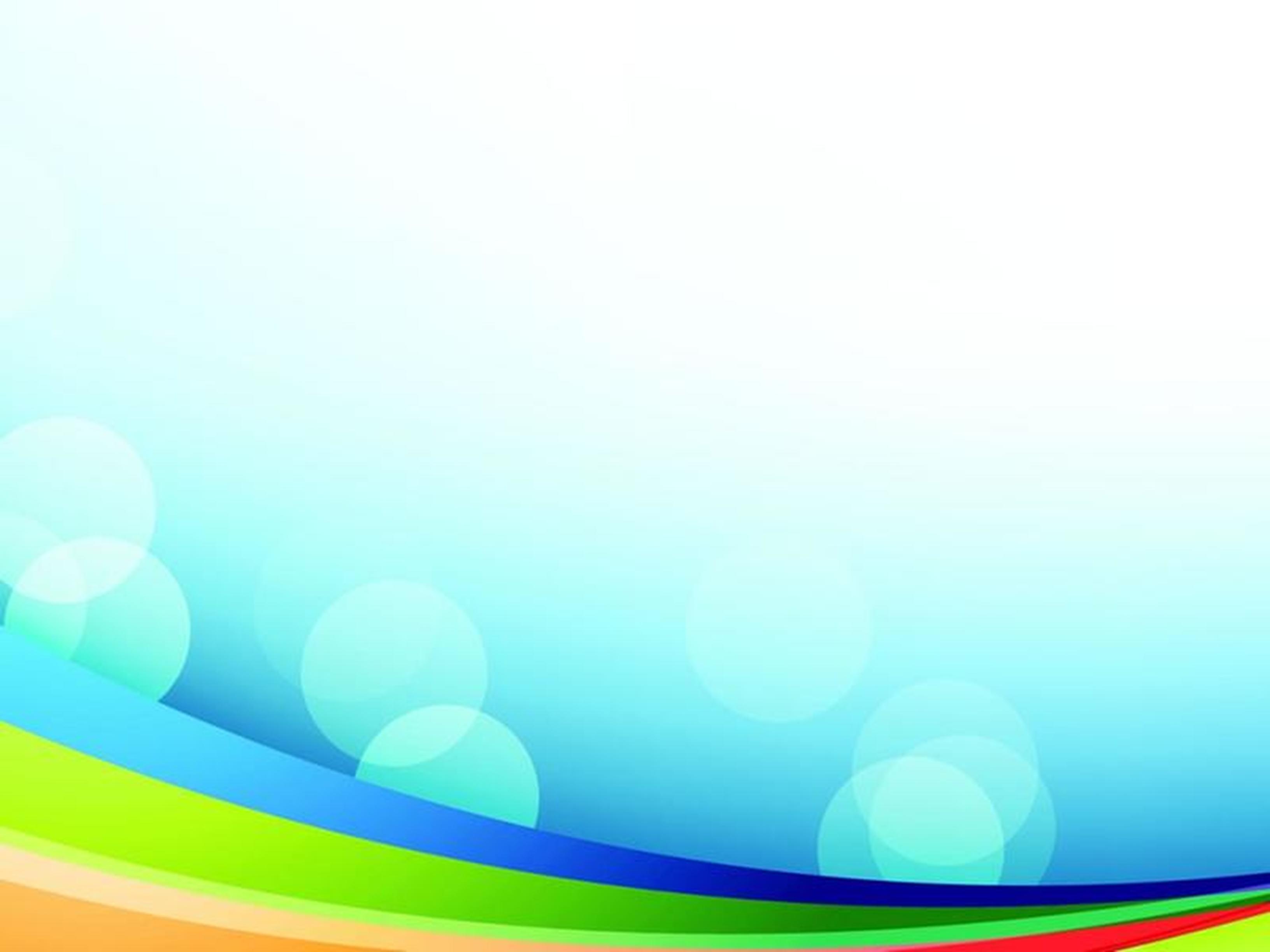 Группа «Облачко»
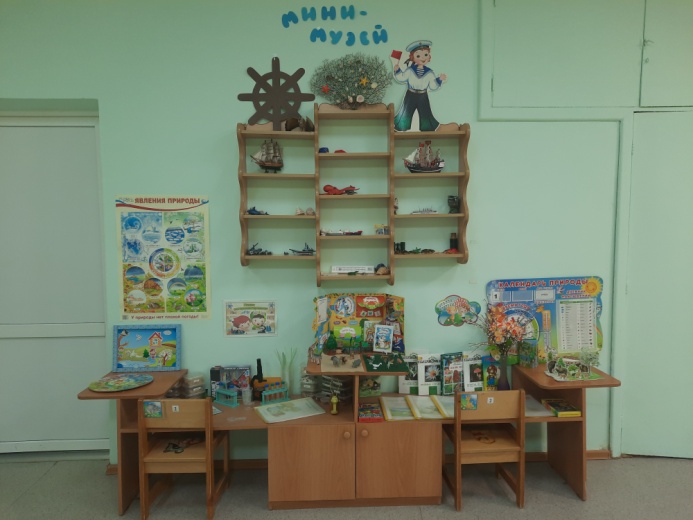 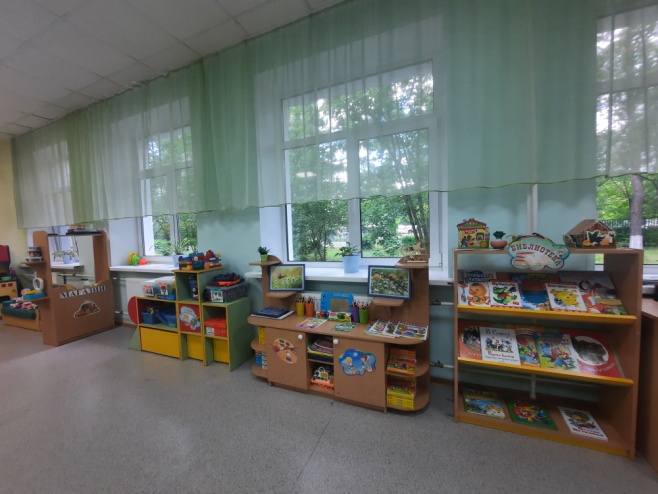 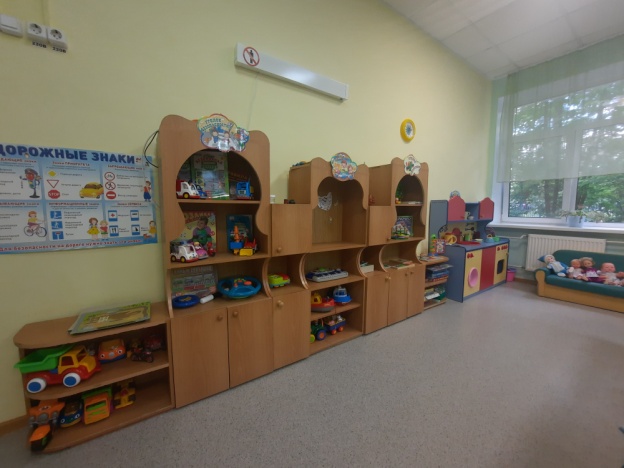 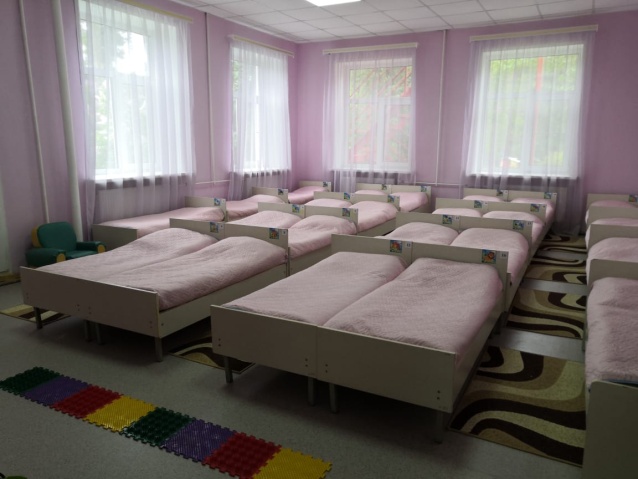 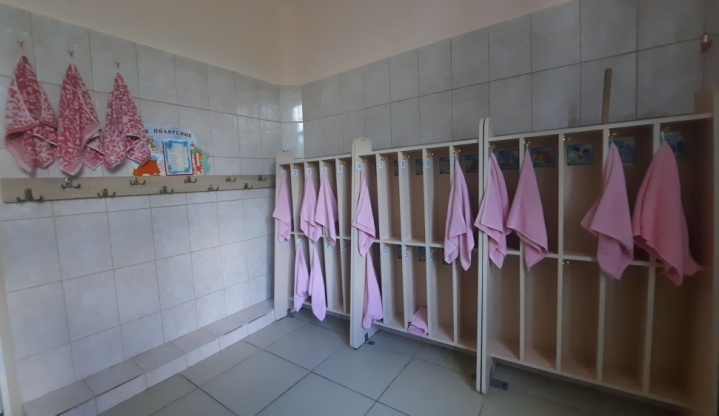 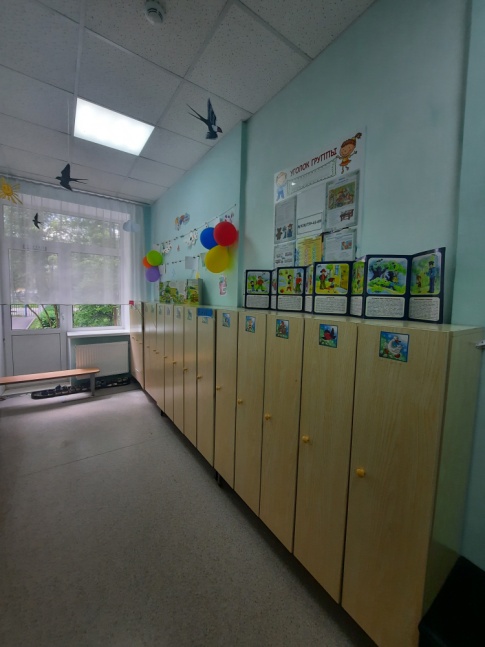 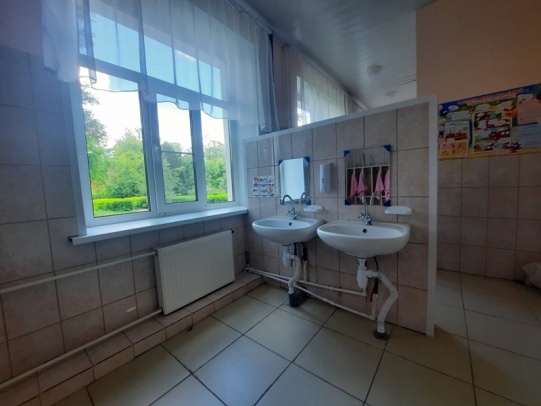 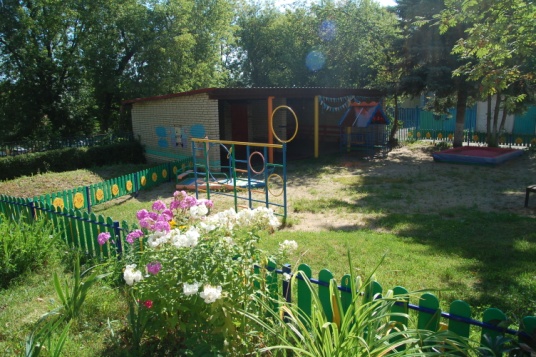 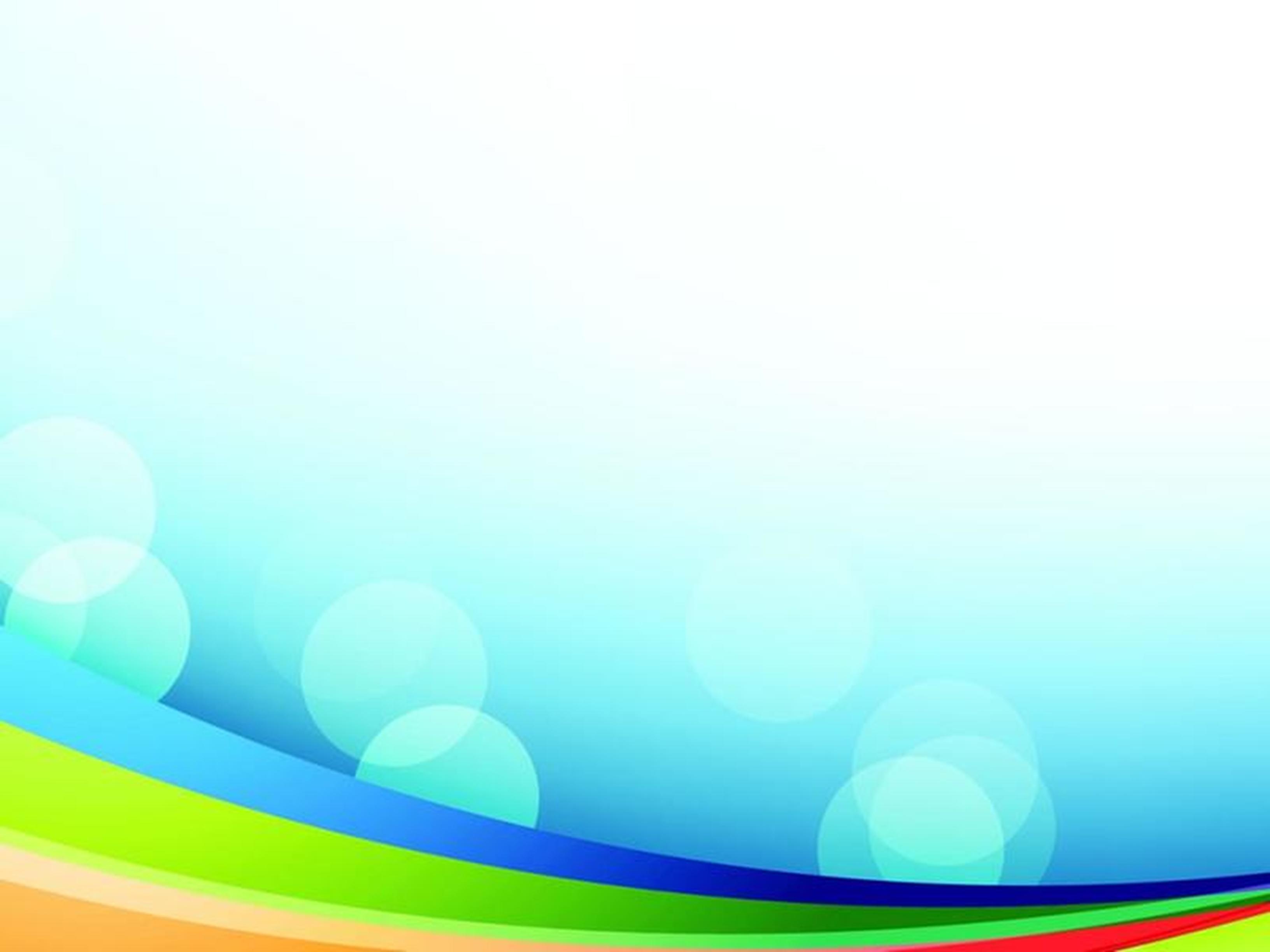 Группа «Теремок»
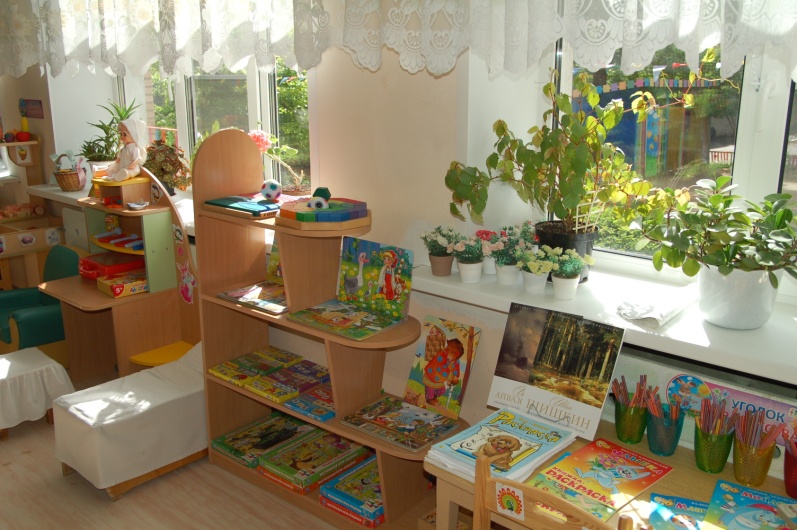 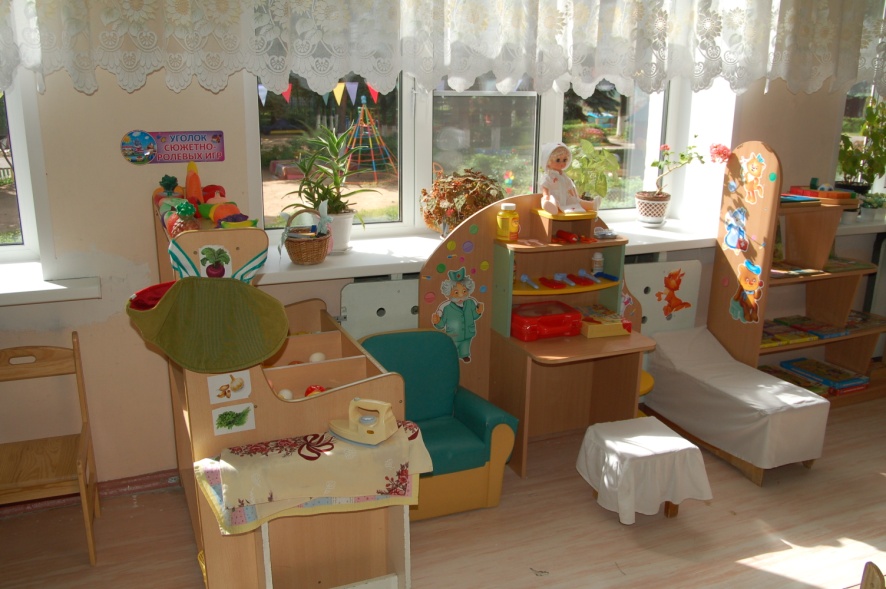 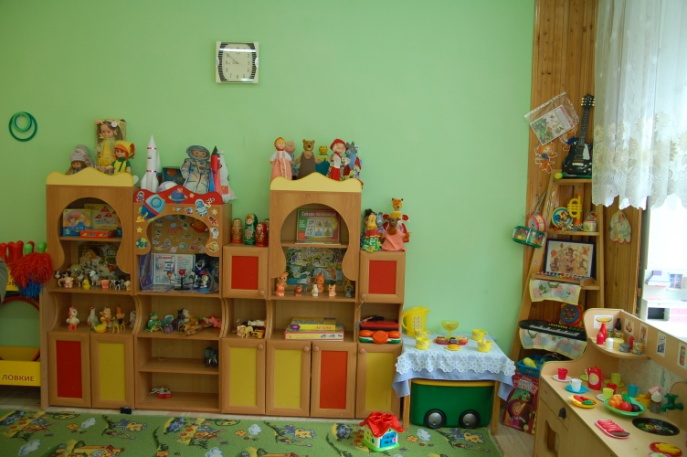 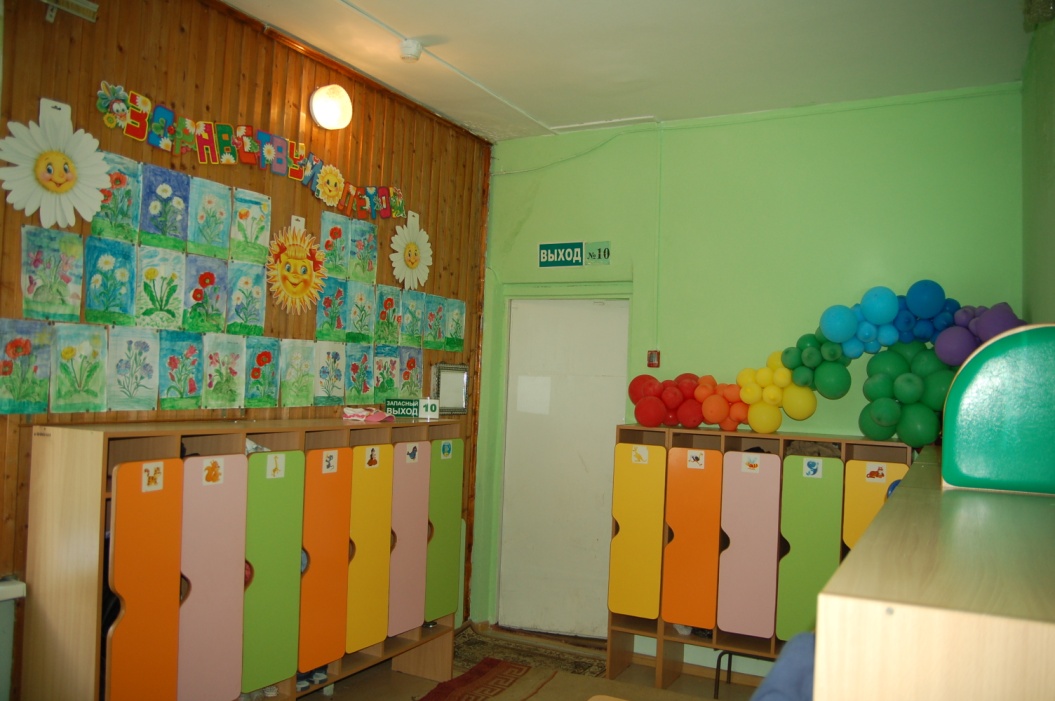 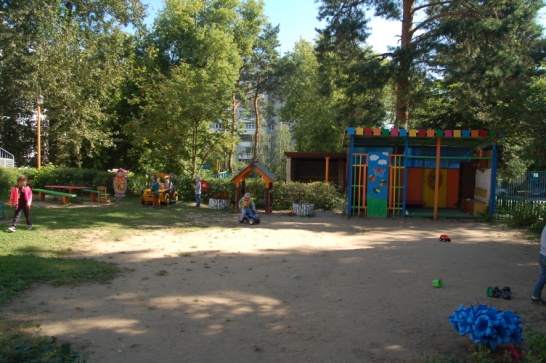 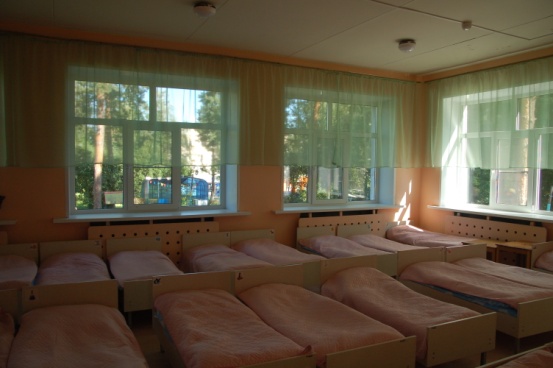 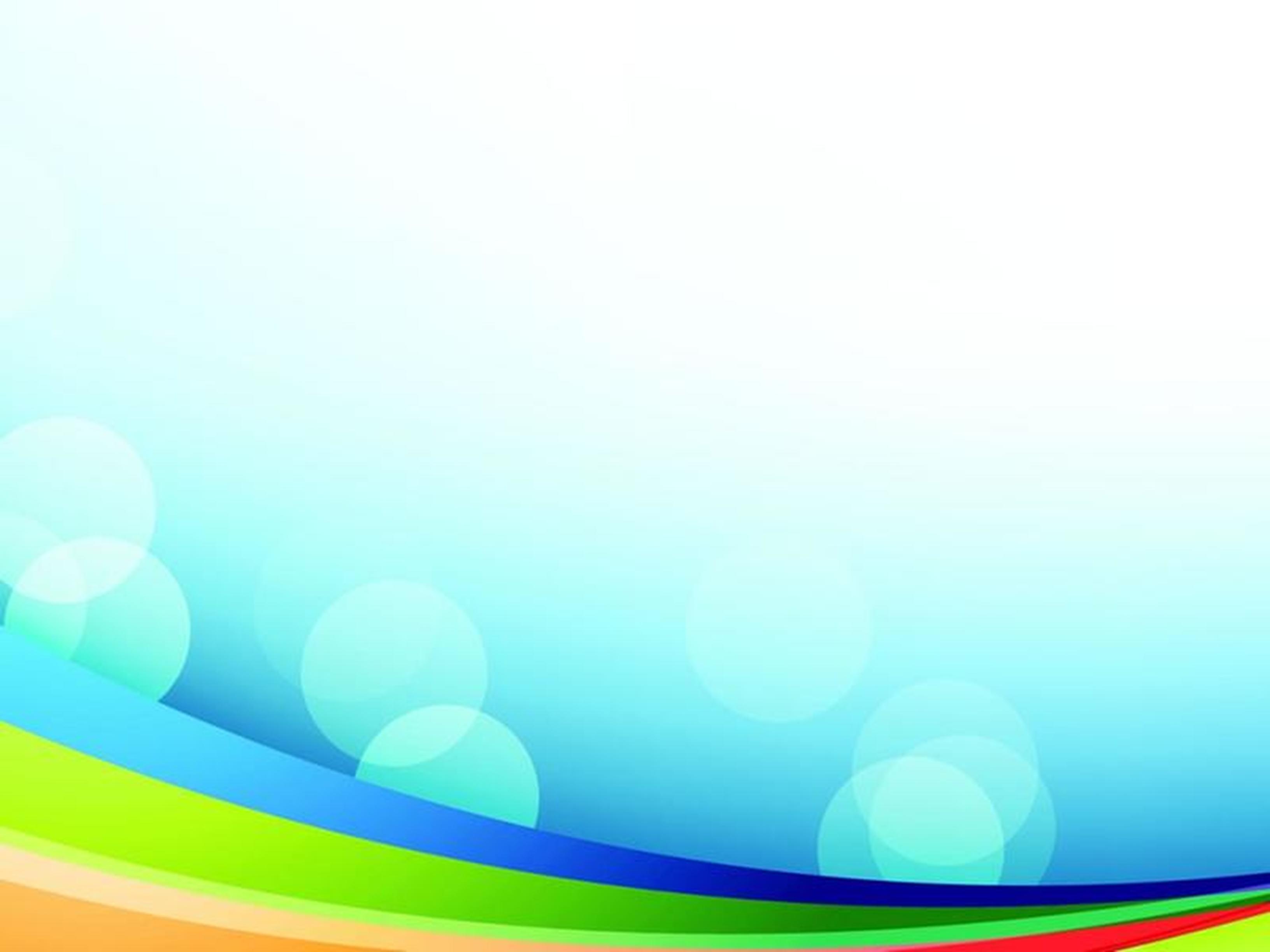 Группа «Звёздочка»
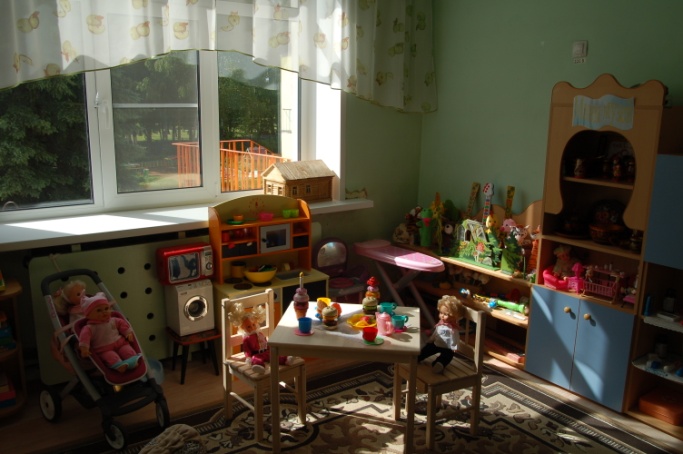 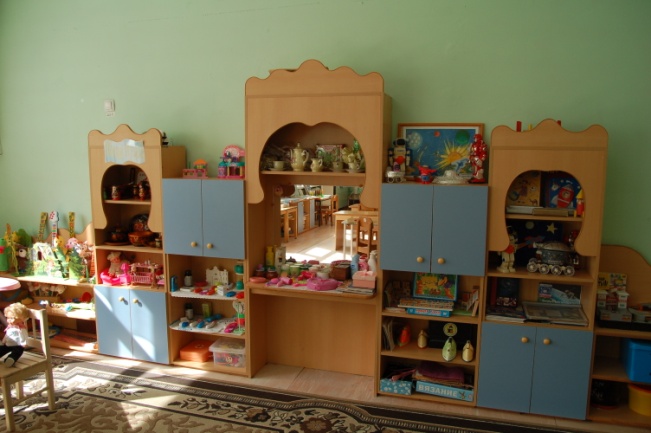 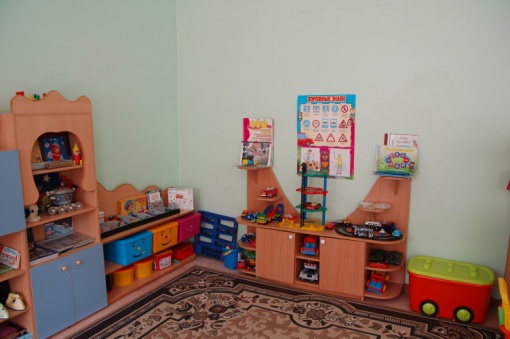 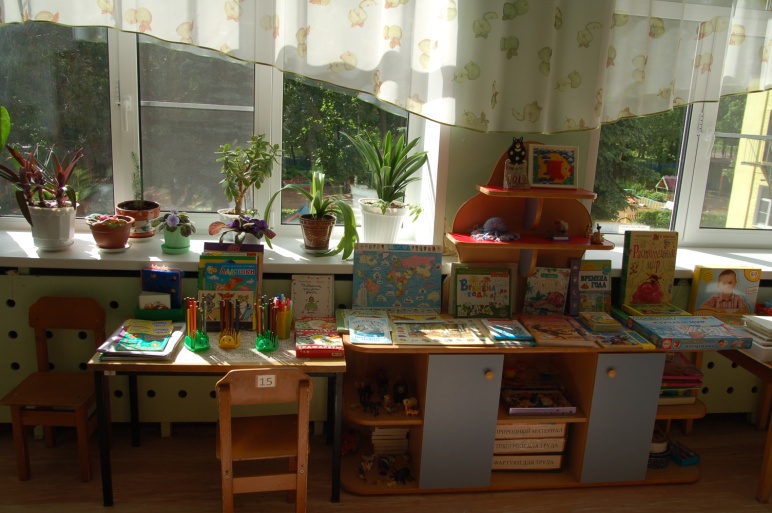 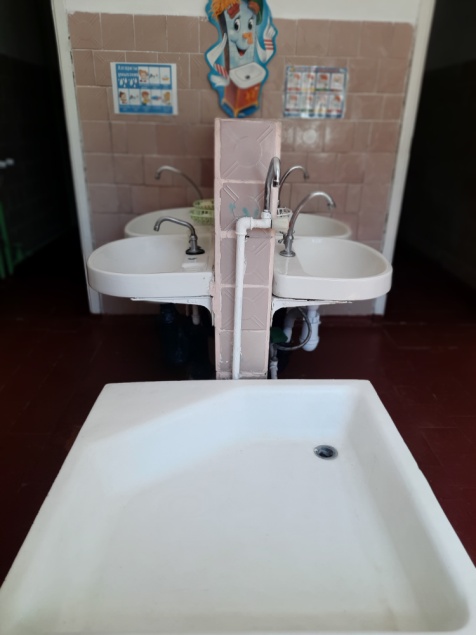 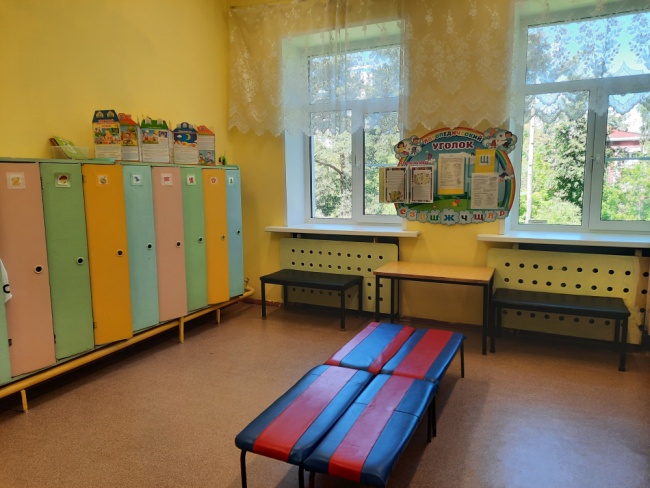 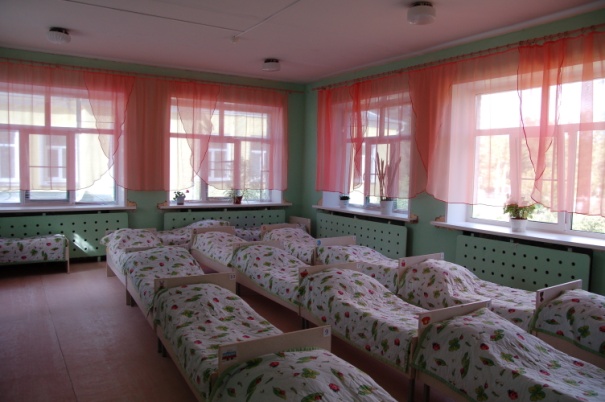 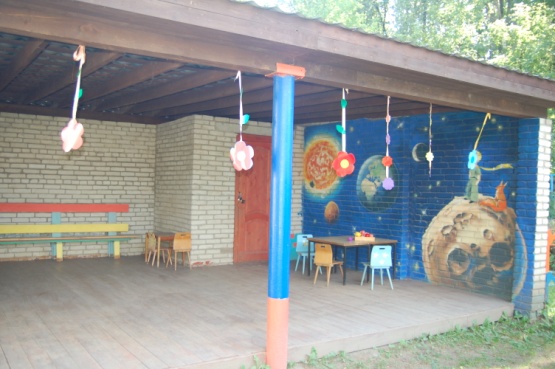 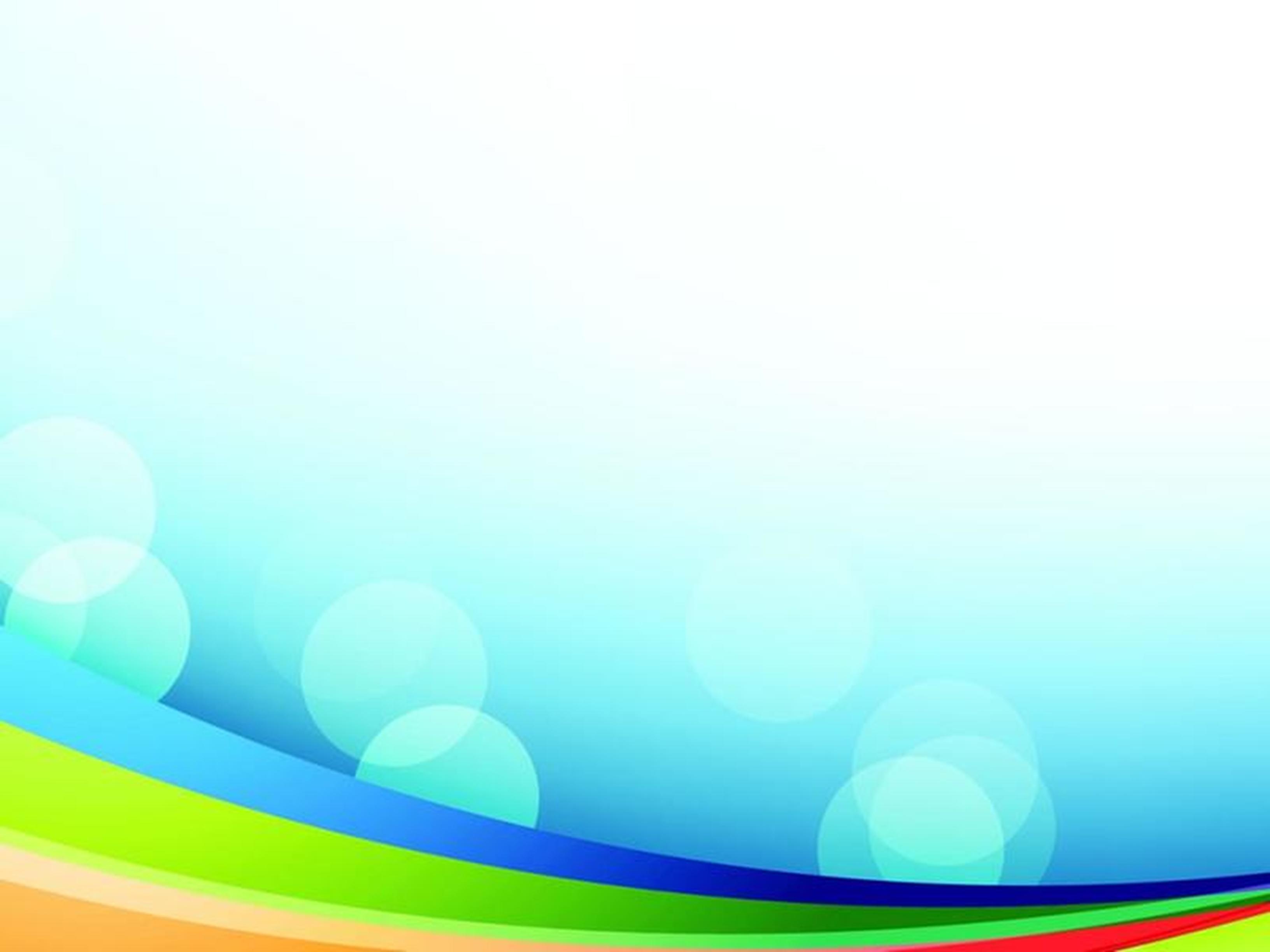 Группа «Радуга»
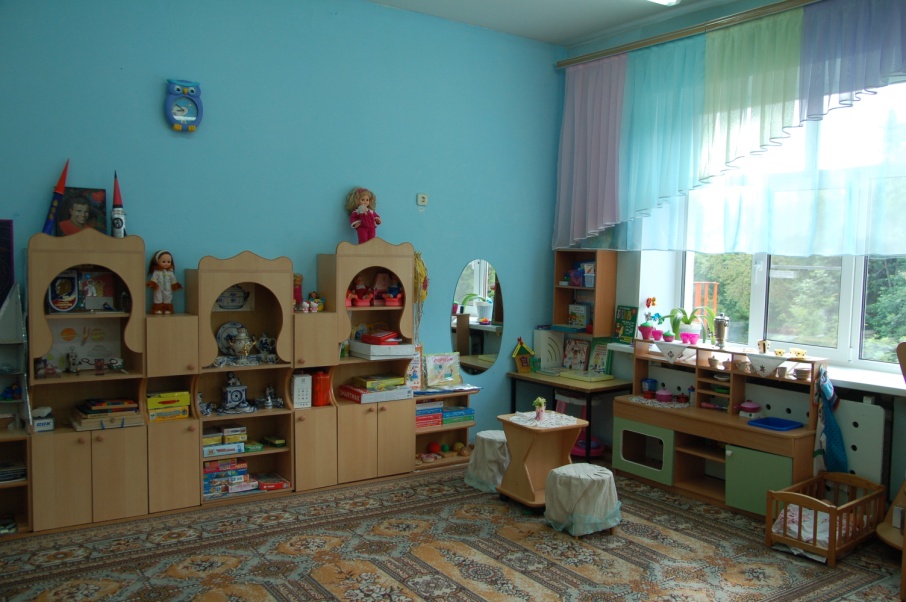 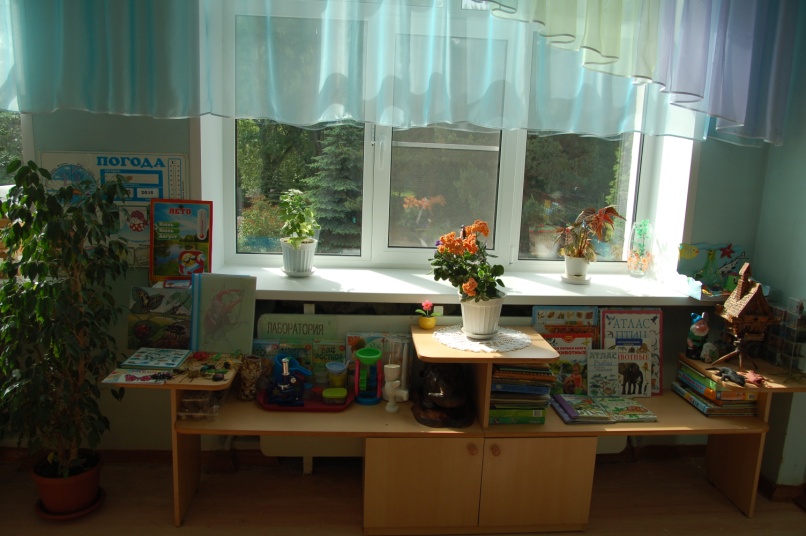 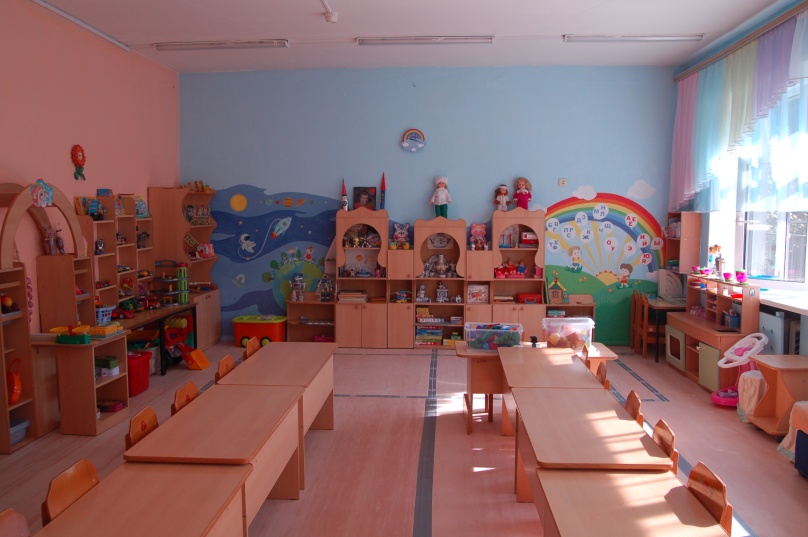 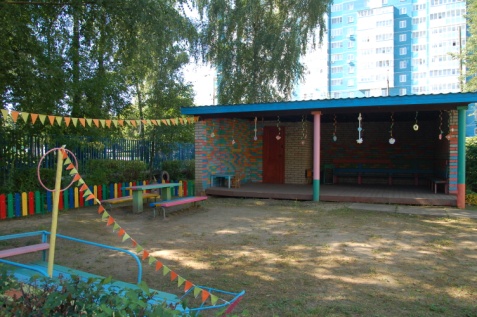 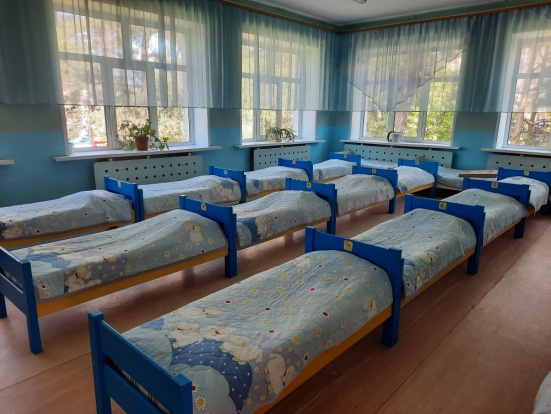 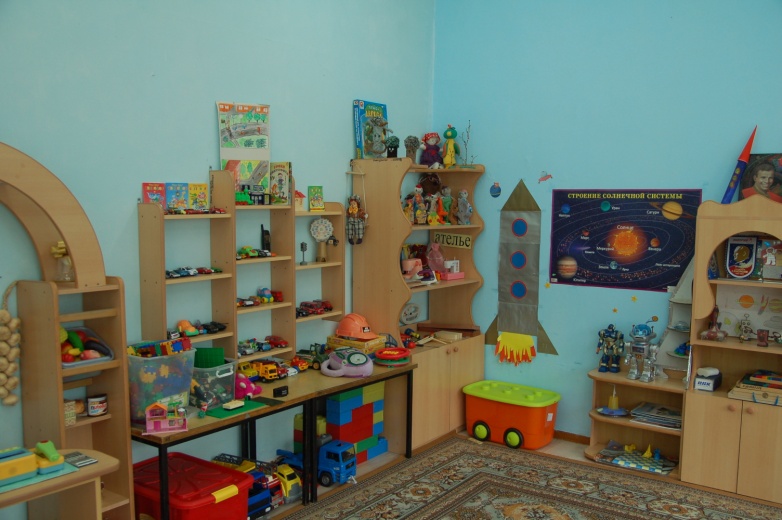 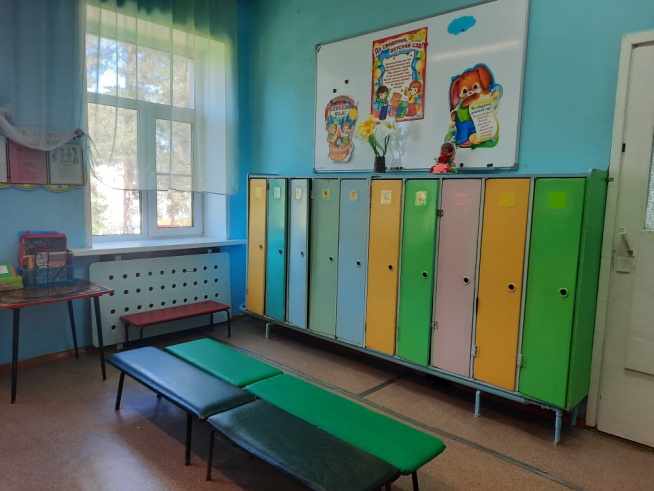 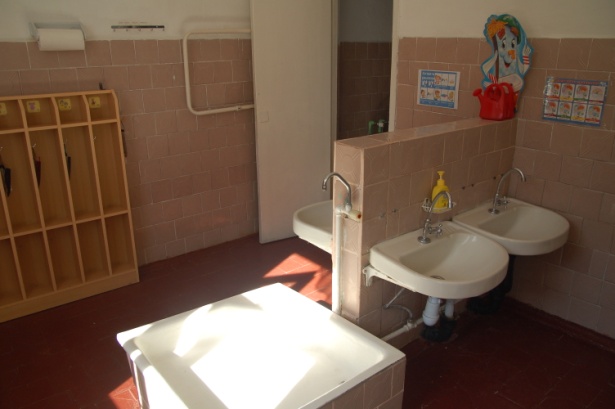